Contractual principles and obligations in business An entrepreneur’s guide(Best viewed in “Slide Show” mode)
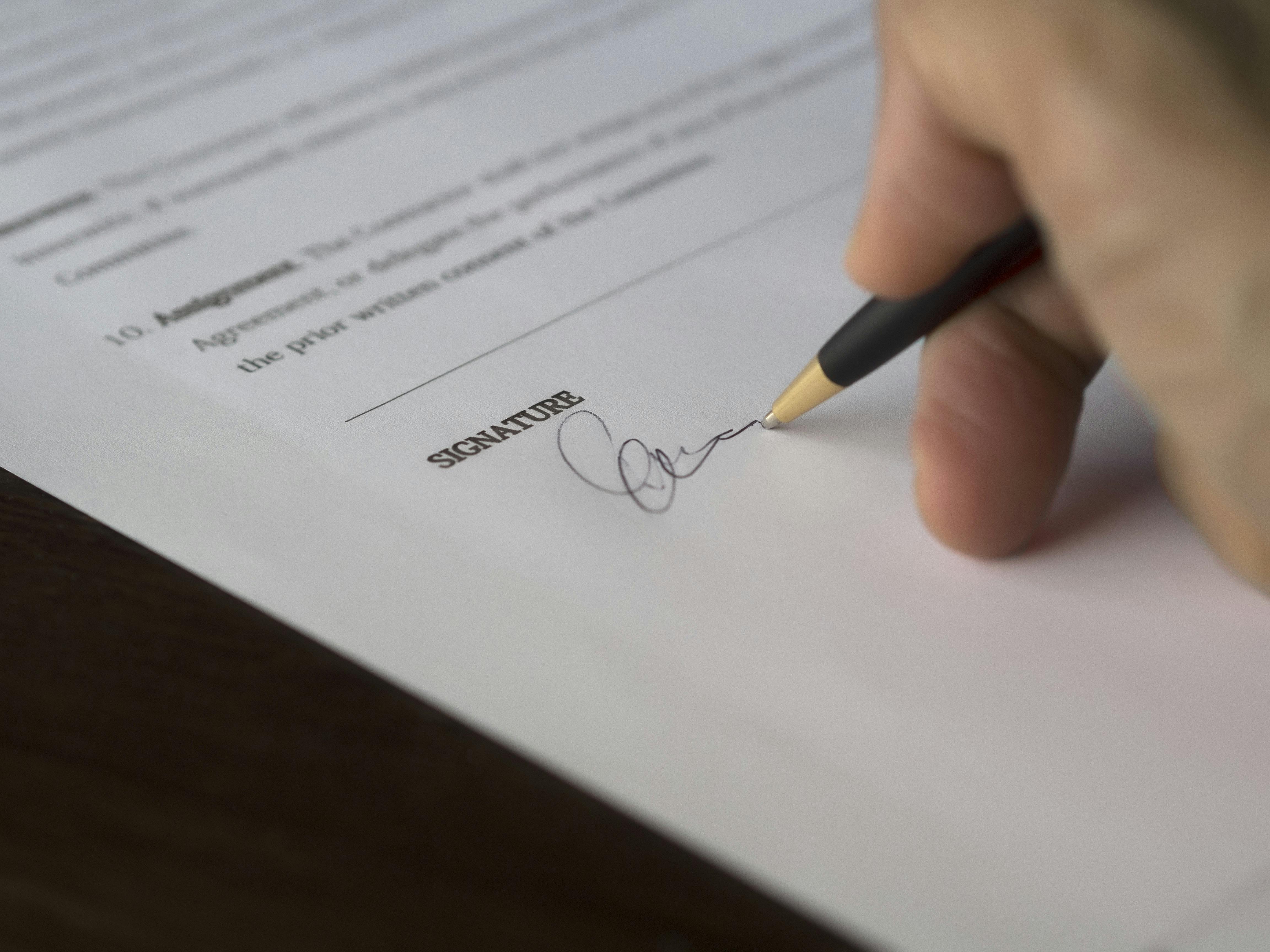 Disclaimer: The information contained in this toolkit was prepared by undergraduate law students in March 2025. It is for general information purposes only and is not intended, nor should it be relied upon, as a source of legal advice. The information relates to the laws of England and Wales only unless otherwise specified. Whilst reasonable steps have been taken to ensure that the information provided is correct at the time of creation, no representation is made as to the accuracy of information, nor that the information provided is comprehensive.
Contents
1
What is a contract and contract formation
2
Types of contract that a business might enter into
3
Types of contractual term
4
How a contract is discharged
5
The legal consequences of breaching a contract
6
Dispute resolution options
7
Where to find further legal support
1
What is a contract and contract formation
A contract is a legally binding agreement between two or more parties. In England and Wales, a valid contract must meet four key elements:
Agreement (offer and acceptance)
Consideration
Capacity to contract
Intention to create legal relations

Additionally, the contract must have been entered into freely by the parties and must not involve an illegal activity.
Contract Formation
1
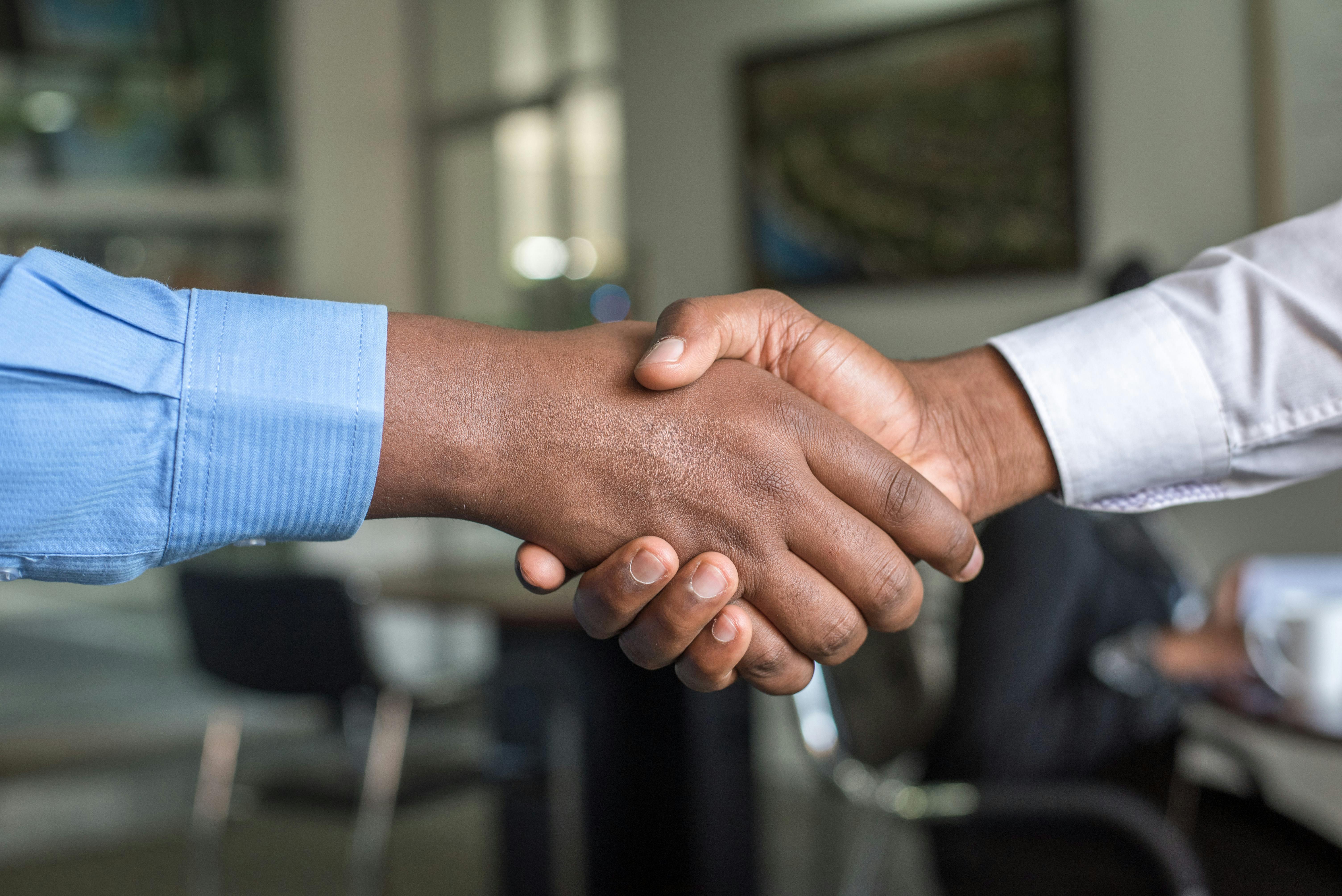 Agreement – offer and acceptance

In order for there to be a contract there must be an offer by one party (a clear statement of terms) and an acceptance of the offer by the other party (a final and unqualified assent to the offer). If the other party makes changes to any of the terms initially proposed, this becomes a counter-offer, rather than an acceptance.

An offer can be distinguished from an “invitation to treat” – a statement made by one party which is an invitation to the other party to negotiate and make an offer.

Importantly, advertisements and the display of goods on a shop shelf are generally treated as invitations to treat, not offers that can be accepted.
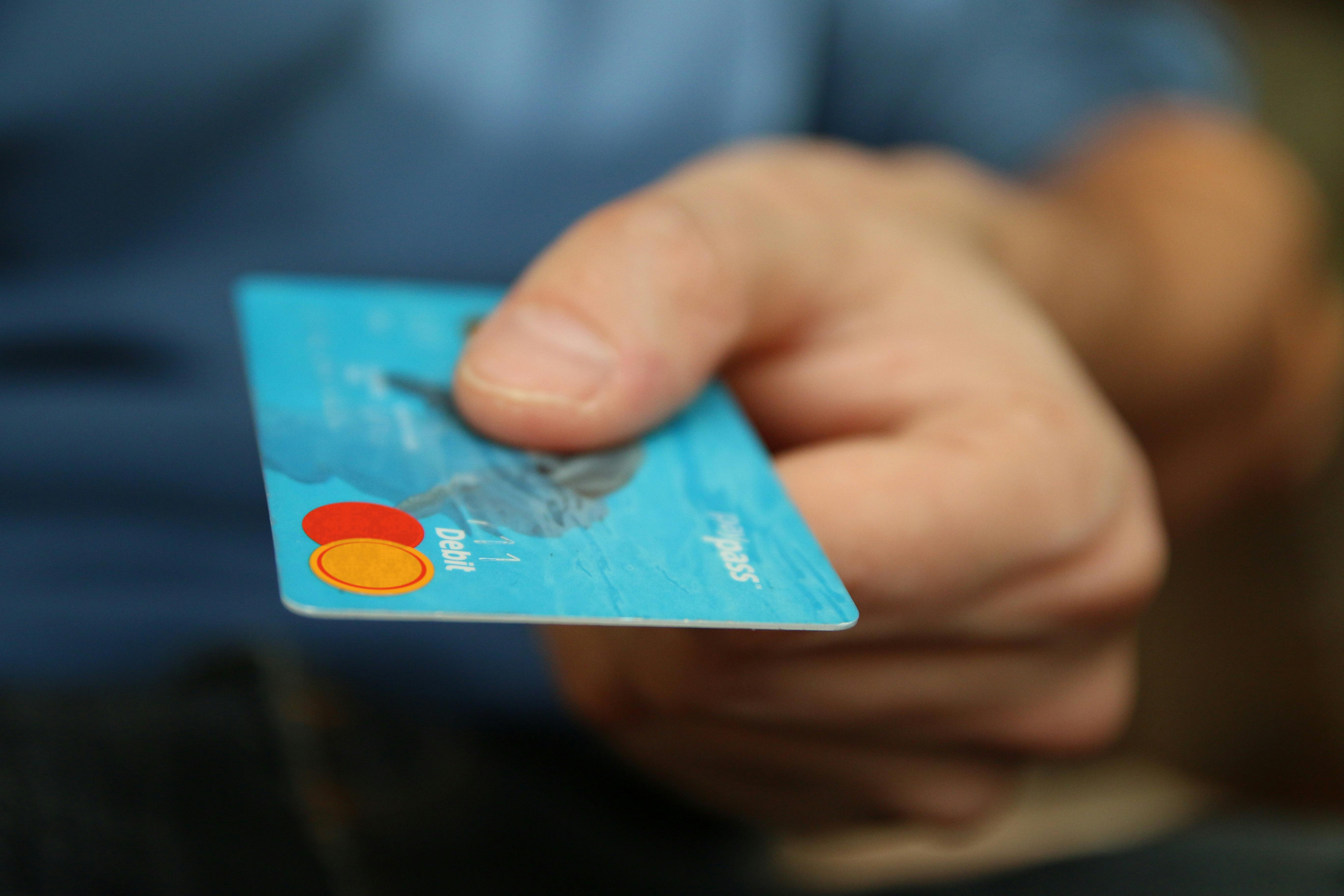 Consideration

There must be an exchange of something of value between the parties, such as money, goods, or services. This distinguishes a contract from a gift.

For example, in a contract between two people to sell/ buy a car for £5,000, the consideration from the seller would be the car and from the buyer would be  the £5,000.

Consideration can be a promise for a promise – where both parties agree to do something in the future. E.g., one party promises to deliver the car next Monday, the other party promises to pay the £5,000 upon delivery.

Pre-existing obligations are generally not considered valid consideration. Additionally, consideration given before the contract is formed is generally not valid. For example, if you clear someone's garden and then ask for payment, it would not typically form a legally binding contract.​
Contract Formation
1
Capacity to Contract

Parties entering into a contract must possess the mental and legal capacity to understand and be bound by its terms. Age can affect this capacity, with individuals under 18 generally presumed to lack the ability to contract. 

Additionally, those with mental impairments, disabilities, or intoxication may also lack the necessary capacity.

Example: If someone signs a contract while heavily intoxicated at a party, they may lack the capacity to understand the terms and consequences of the agreement.
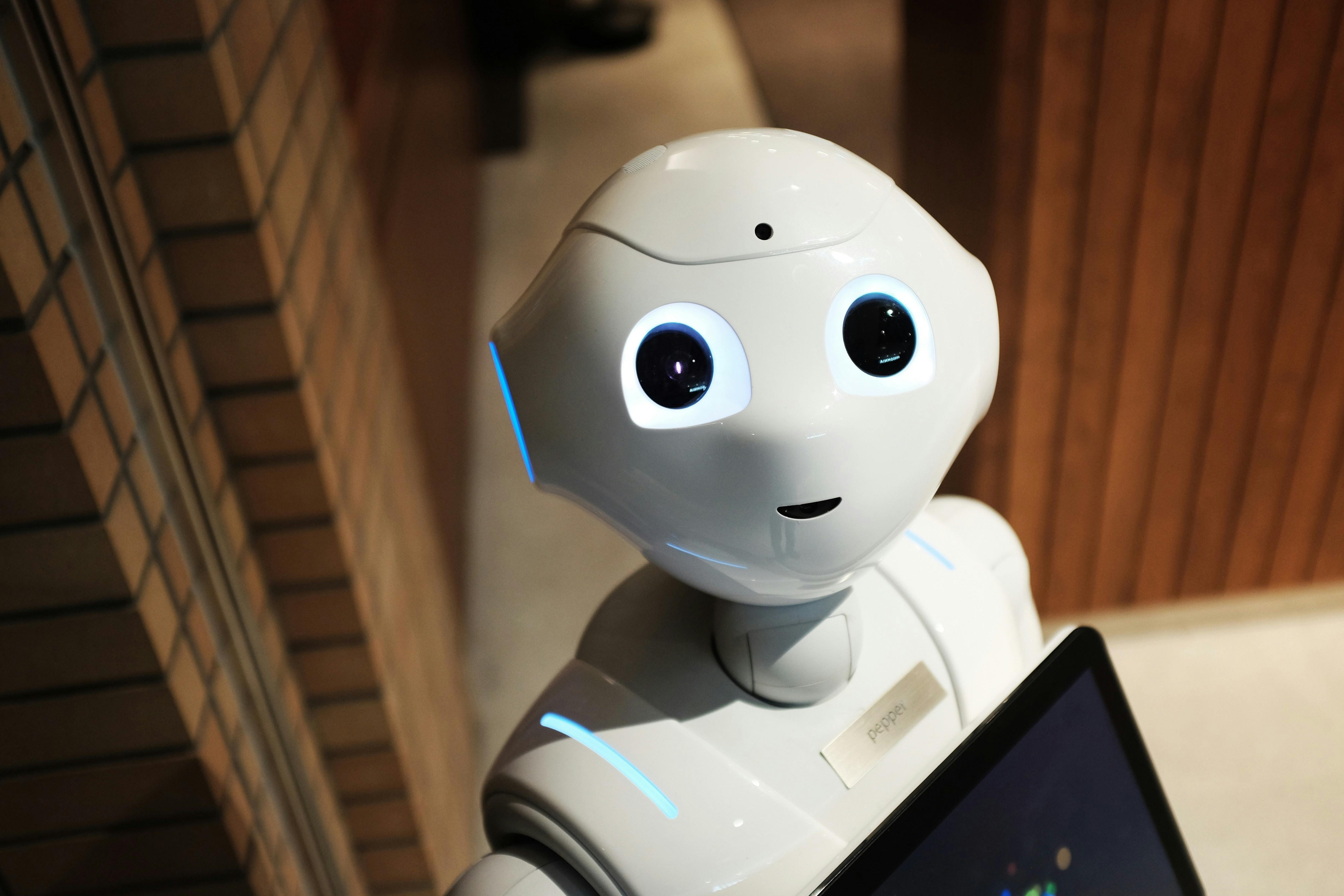 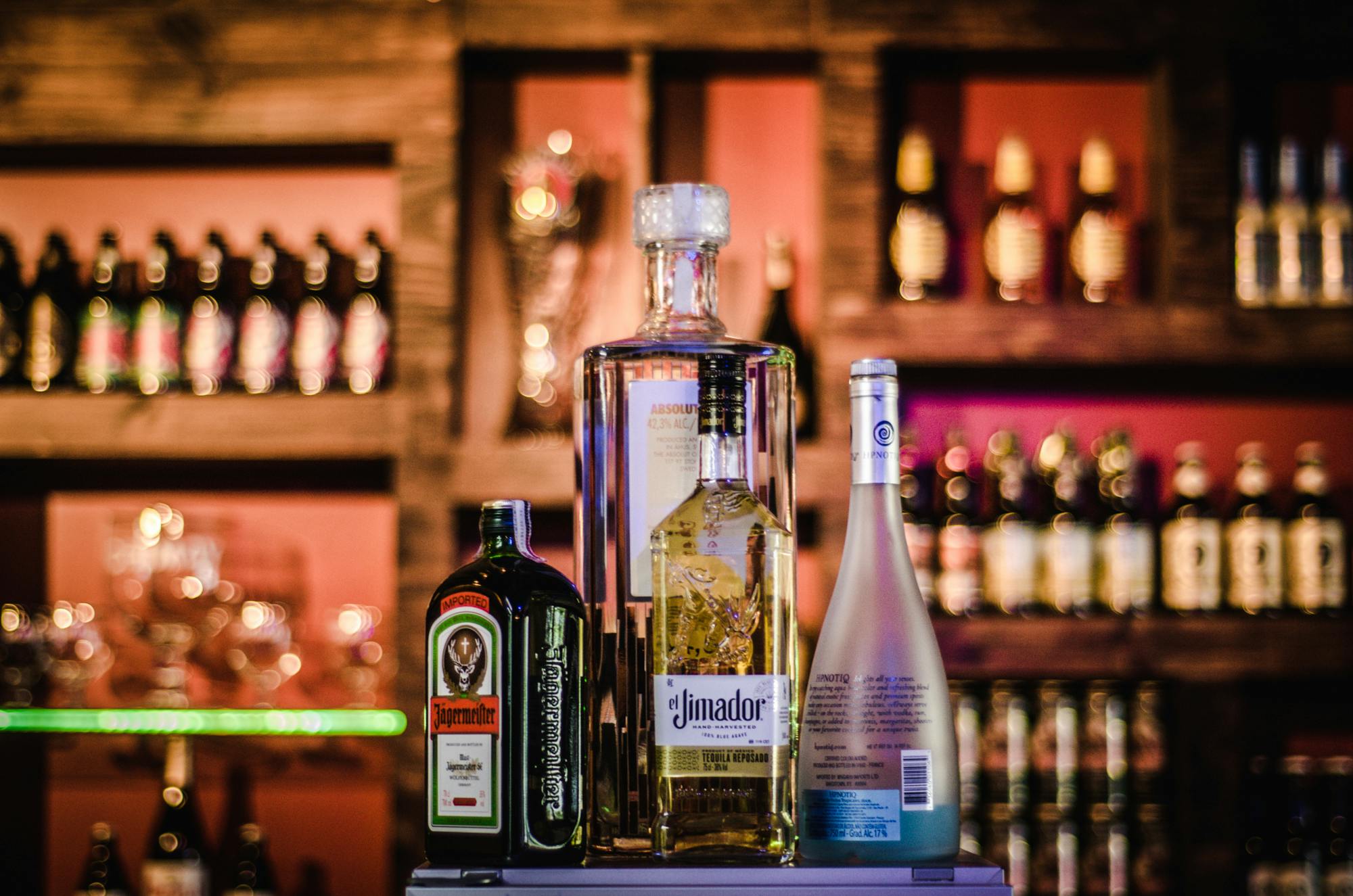 Intention to create legal relations

For an agreement to be a contract the law can enforce, everyone involved must have intended it to be legally binding. The courts are guided by presumptions:

Business Deals: Usually, it is presumed that you intend these agreements to be legally binding. After all, you have all sat down and negotiated terms. It is often clear that everybody intended a contract to be formed and to be binding.

Social or Family Promises: Usually, it is presumed that you don’t intend these promises (like agreeing to do favours for friends) to be legally binding, unless you make it very clear that you do.

Essentially, the law wants to be sure that the agreement was intended to form a contract
Is a Contract lawful?
1
Free Consent of the PartiesThe agreement must be entered into voluntarily and without any form of coercion. Factors that can invalidate a contract include duress (where a party is forced or threatened), fraud, undue influence, or misrepresentation ​

Example: If someone is threatened with physical harm unless they sign a contract, their consent is not free. This duress makes the contract voidable (can be cancelled by the party who was forced into it) because the agreement was not entered into willingly.​
Lawful Object
The purpose of the contract must be legal and not against public policy. Factors affecting this include:​

Legality: The object of the contract must be legal. Contracts involving illegal activities are void and unenforceable.​

Public Policy: The object must not be against public policy. Contracts that include actions harmful to society, such as to commit a crime are void. ​

Moral Standards: The object must not be immoral. Contracts involving immoral acts, such as prostitution, are void.​

Example: If two parties enter into a contract to sell stolen goods, the object of the contract is illegal. Therefore, the contract is void and unenforceable because it involves an illegal activity.
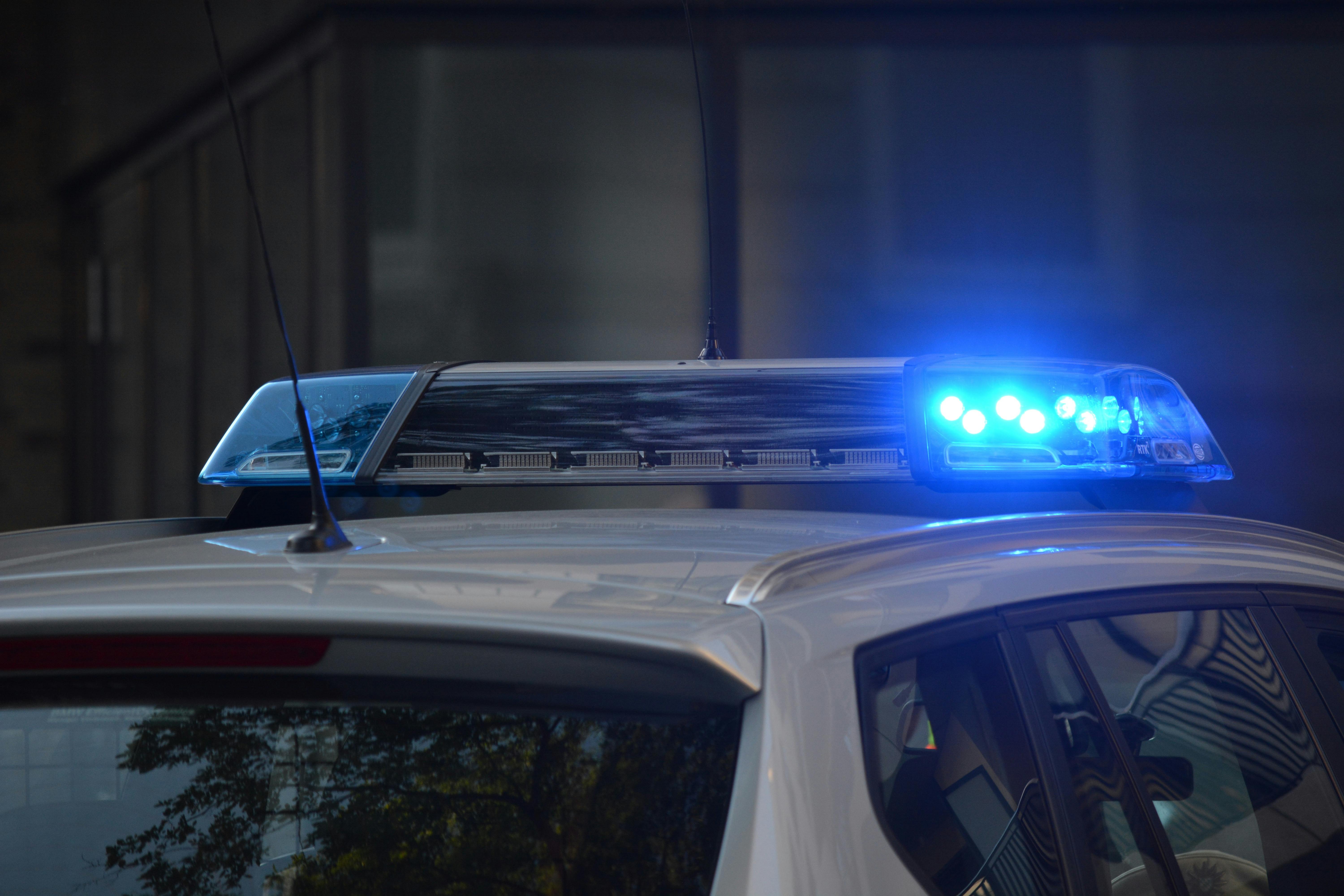 Form of a contract
1
Written Contract

The agreement's terms are recorded in a written document on paper or electronically which is often, but not always, signed by the parties involved. This demonstrates their consent to the terms of the contract.
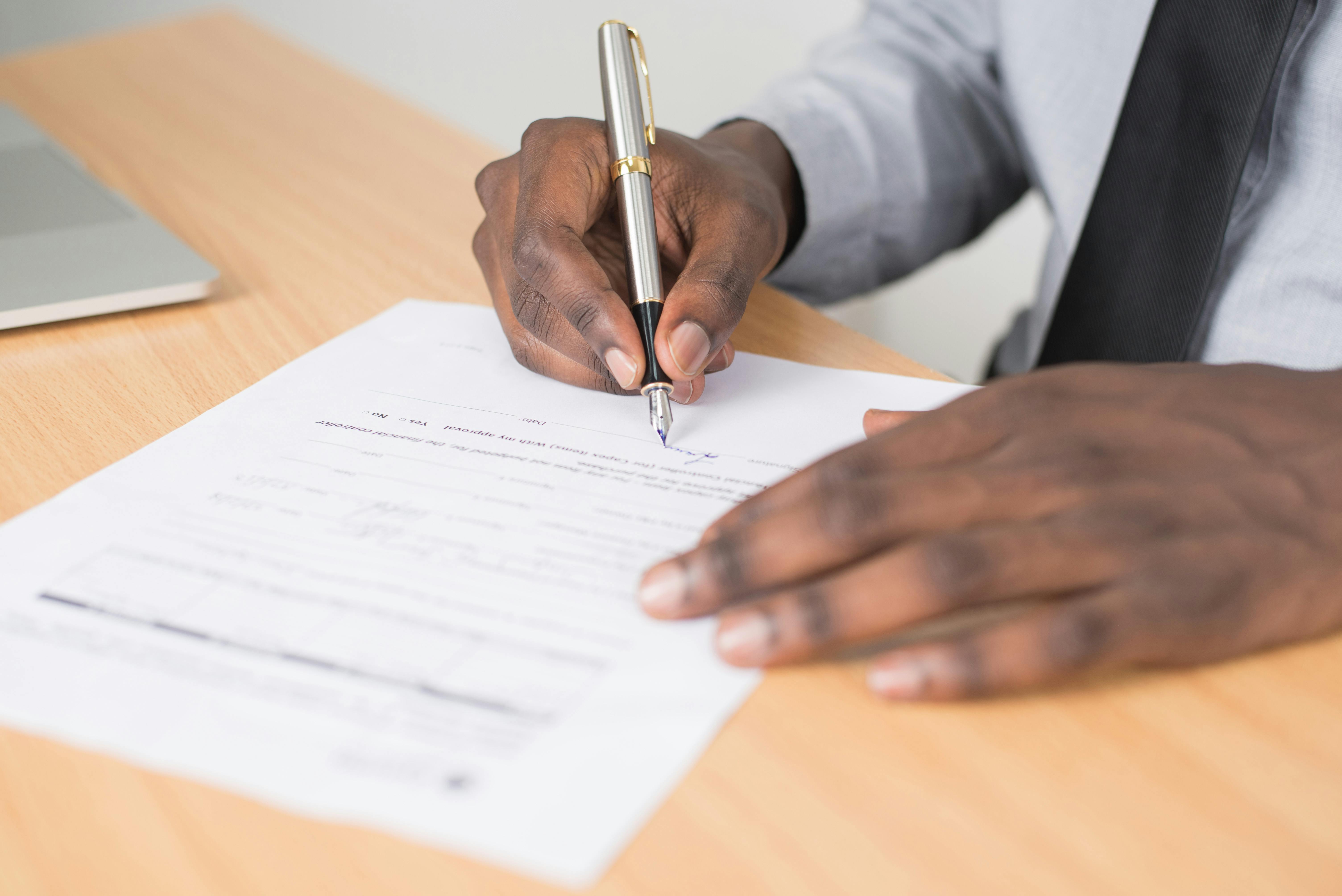 Verbal (Oral) Contract

An agreement can be made entirely through spoken words between the parties.

Most contracts do not need to be written down to be legally enforceable (there are exceptions, e.g., contracts concerning land and the transfer of shares). 

However, it is sensible to have a written contract so that the parties have a record of exactly what was agreed.
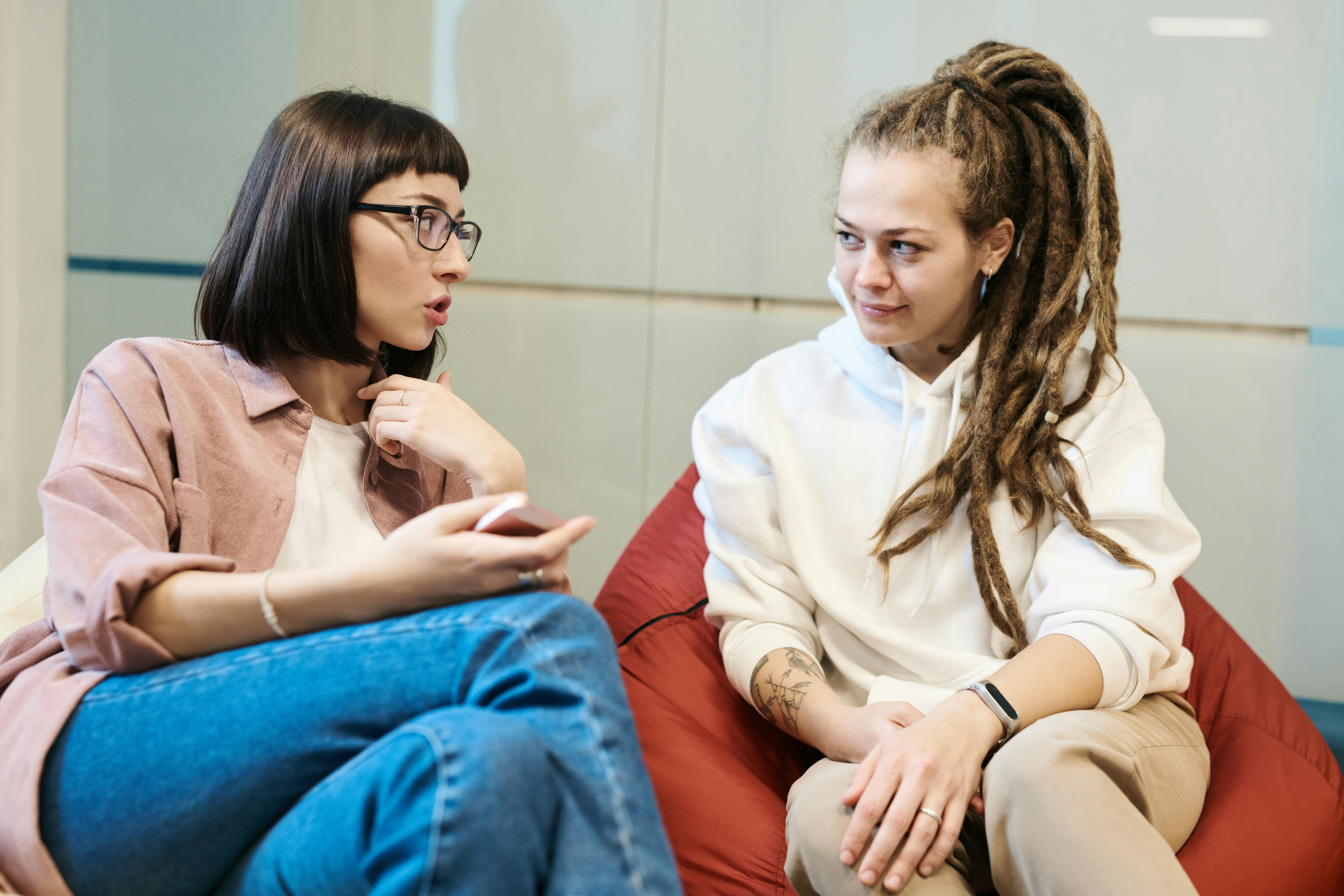 Implied Contract

Contracts can even be entered into by conduct. An agreement is formed through the actions of the parties, where their behaviour clearly indicates an intention to enter into a contract, even without explicit written or spoken words.
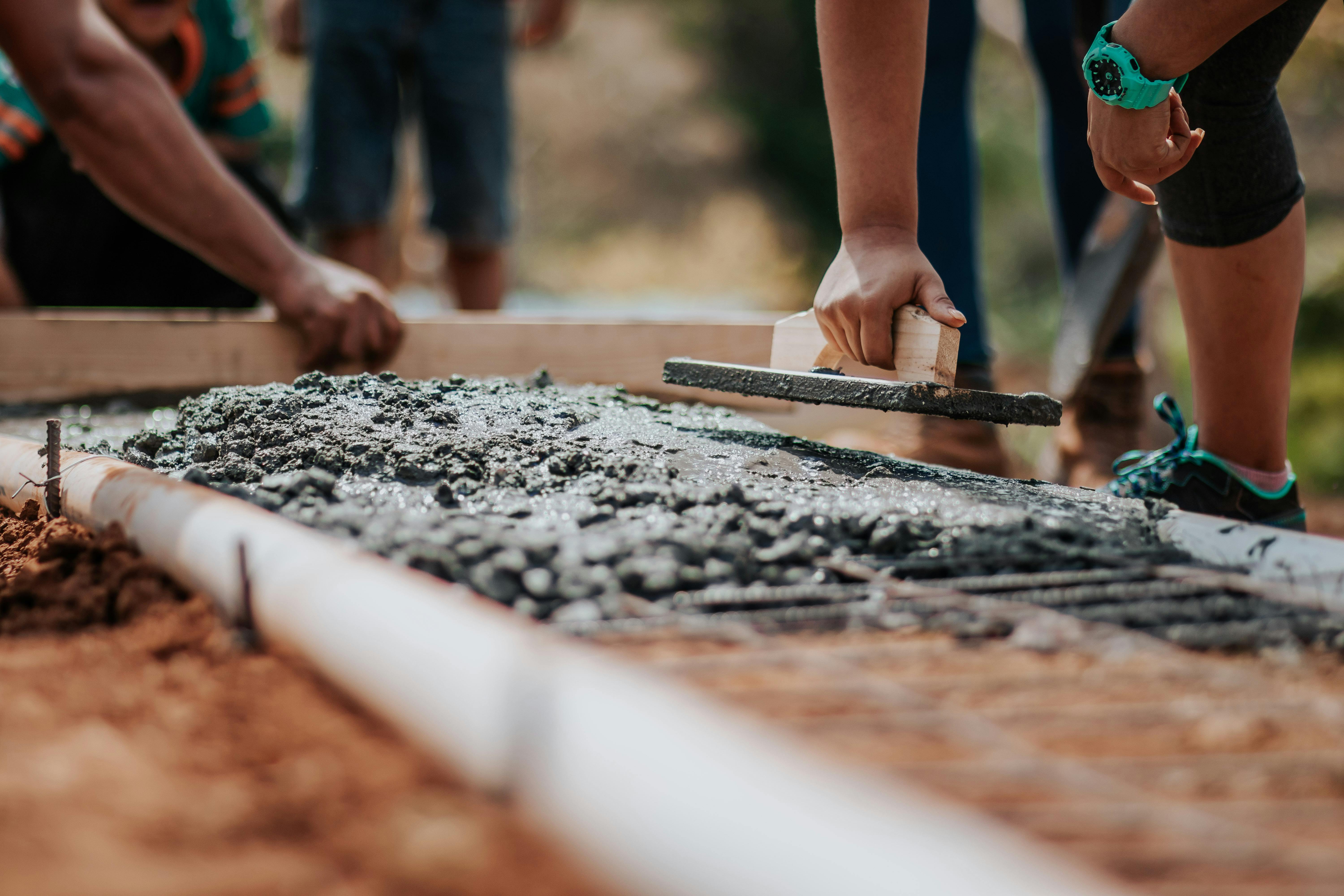 2
Types of contract that a business might enter into
You might be wondering what kinds of contracts your business will enter into. There are a number of contractual relationships that might be relevant to your business including those with:
Customers
Suppliers
Landlords
Insurers
Banks/ lenders
Employees
Contract relationships explained
2
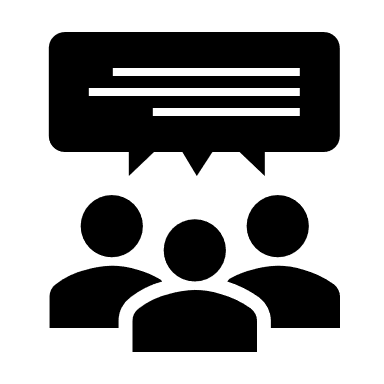 Customers Your approach to customer contracts will vary based on who your customers are, how you sell to them, and the product or service you offer.  It is important to remember that a contract with a consumer cannot override your legal obligations under the Consumer Rights Act 2015.
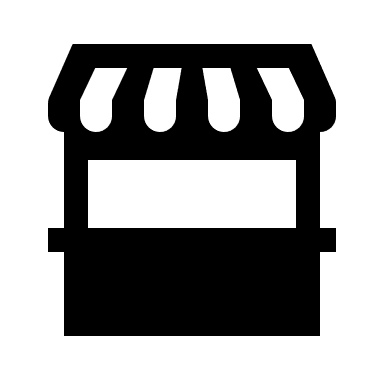 SuppliersIt will depend on what you are buying and in which jurisdiction but contracts with suppliers could include Service Level Agreements (SLA’s) which determine the level of performance expected.
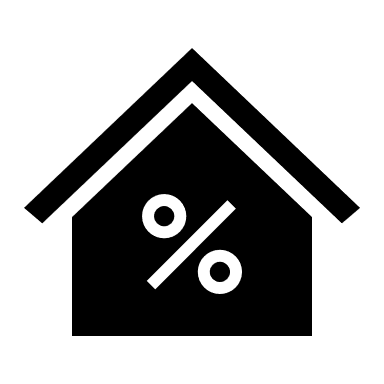 LandlordFor the rental of a commercial property, storage space or even parking facilities. Even for the purchase of a commercial property there may be a leasehold agreement covering communal spaces
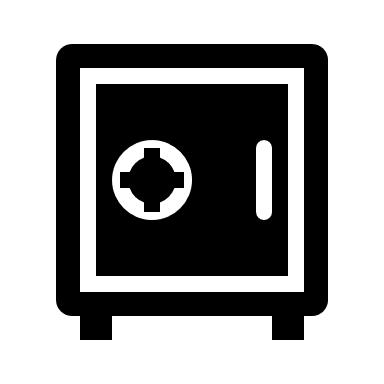 InsurersFrom the smallest single person start-up to a huge multi-national corporation, insurance is one of the first things that should be in place when you start trading regardless of if you are in a commercial premises or operating from your home.
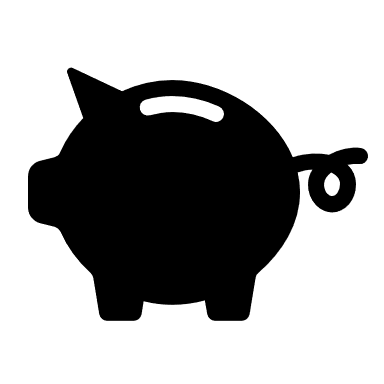 Banks and LendersYour business will need a bank account and a mechanism to take payments from customers and pay suppliers. Finance agreements such as those for start up loans or secured borrowing against your premises (in the form of a mortgage) will mean that  you will  often need to engage in contractual relationships with lenders.
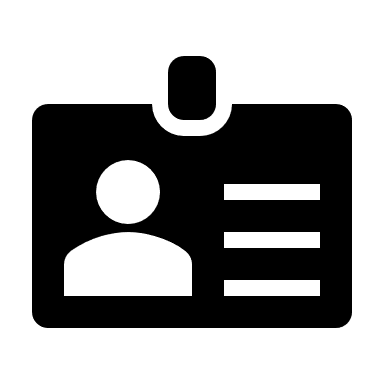 EmployeesThere are various types of individual – business contracts, depending on the type of  employment relationship.  You might have a number of different individuals working for you such as permanent employees, contractors, agency workers or interns. Employment contracts often work in conjunction with company policy booklets and are governed by a number of different pieces of legislation in addition to the standard contract principles, e.g., the Employment Rights Act 1996.
3
Types of contract terms
In English and Welsh law, contractual terms define the obligations of each party and dictate the enforceability of the agreement. 
Contractual terms can be classified based on how they are incorporated into a contract and their significance.
The primary sources governing contractual terms are common law and statutory provisions, including the Sale of Goods Act 1979 (SGA 1979) the Unfair Contract Terms Act 1977 (UCTA 1977) and the Consumer Rights Act 2015 (CRA 2015).
Classification of contract terms
3
Express and Implied Terms
Your contract will cover things you and the other party have specifically agreed on, these are called Express Terms. However, you should be aware that some conditions can automatically form part of an agreement even if they are not specifically included in the contract. These are called Implied Terms.
Express
Implied
These are specifically stated in the contract, either in writing or orally.

They are binding on both parties if validly incorporated into the contract
These are not expressly stated but are incorporated by law, custom, or the presumed intentions of the parties. Implied terms can arise from:
Statute: For example, Section 12 of the Sale of Goods Act 1979 implies that the seller has the right to sell the goods
Common Law: In Liverpool City Council v Irwin, the  courts implied a duty on landlords to maintain common areas in a tenancy agreement
Custom: Trade practices may be implied into contracts if widely recognised
Conditions, Warranties and Innominate Terms
The classification of a term as a condition, warranty, or innominate term affects the remedies available in case of a breach.
Conditions
These are fundamental terms that go to the root of the contract. If breached, the innocent party may terminate the contract and claim damages.
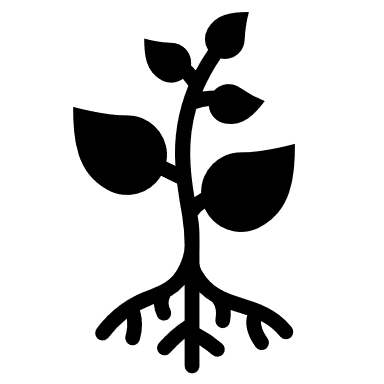 Warranties
These are less significant terms that do not go to the root of the contract. Breach of a warranty entitles the innocent party to damages but does not permit contract termination.
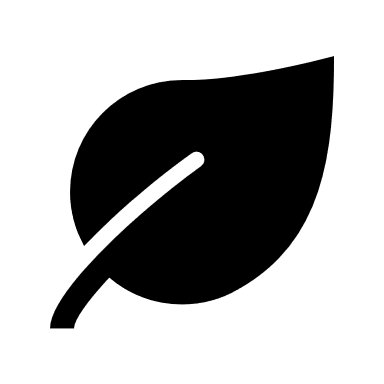 Innominate Terms
These are terms that cannot be classified strictly as conditions or warranties. Whether a breach allows termination depends on the severity of its consequences.
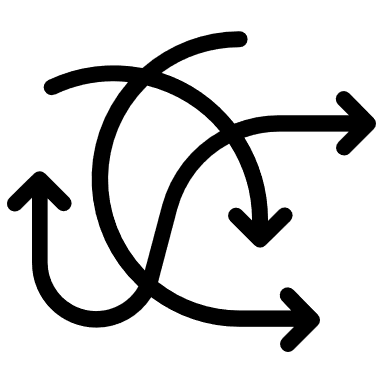 In practice it is best to seek legal advice at the outset about contracts you enter into and how terms are classified. Legal advice should also be sought before taking action if you believe a breach of contract has occurred to ensure you are correctly understanding how a court would view the situation
3
Incorporation of terms into a contractand exclusion and limitations
A term is only enforceable if properly incorporated into the contract. This is particularly important for terms that try to exclude or limit liability – known as exclusion, exemption or limitation clauses. E.g., a business may try to exclude liability for financial loss caused by delays with delivery.
Exclusion and limitation clauses are subject to strict scrutiny under the common law (by the courts). The courts will want to ensure the clause has been clearly incorporated into the contract before allowing a party to rely on it. These clauses are also subject to statutory control.
Methods of incorporation:
By signature




A signed document generally binds the parties, even if they did not read the terms.
By a course of dealings




If parties have had consistent previous dealings, terms may be implied into a contract, based on previous dealings.
By  notice
Terms can be incorporated if reasonable notice is given before or at the time of contracting.
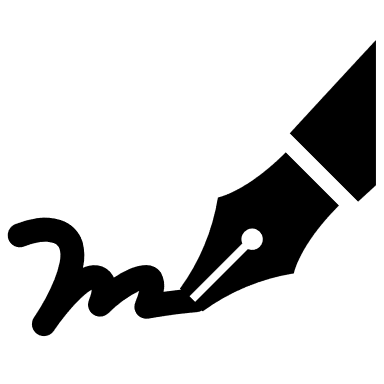 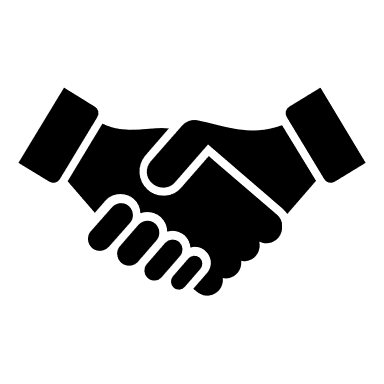 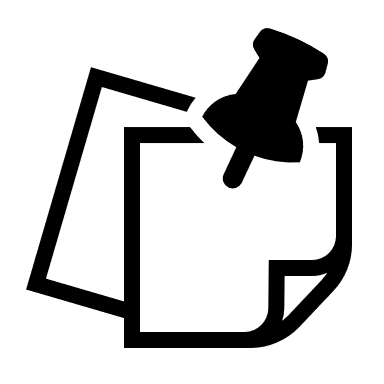 Common law test of reasonableness
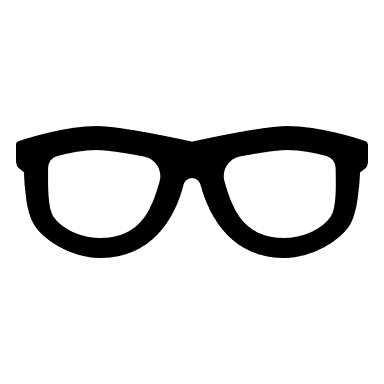 The courts will consider whether a term has been clearly worded and has been clearly brought to the other party’s attention.
Statutory Control
UCTA 1977 (Business to Business (B2B) contracts)
Section 2(1): Cannot exclude liability for death or personal injury due to negligence.
Section 3: Terms must pass a reasonableness test.
Consumer Rights Act 2015 (Business to Consumer (B2C) contracts)
Section 62: Terms must be fair and transparent.
Section 65: Cannot exclude liability for injury or death due to negligence
4
How is a Contract Discharged
A contract is discharged when the obligations of the parties come to an end, meaning that the contract is no longer enforceable. Under English and Welsh law, a contract may be discharged:
By performance
By agreement
By breach
By frustration
4
Discharge by Performance
The general rule is that parties must perform their contractual obligations fully and exactly before they can be discharged from the contract. This principle is known as "complete performance”
Exceptions do exist in the form of
Substantial performance
Partial performance
Divisible Contracts
Prevention of Performance
Substantial performance

Where one party has substantially performed their contractual obligations, the court may order that the other party pay the money due under the contract with a deduction made to compensate for the missing element.  There is no set definition of substantial performance, it is assessed on a case-by-case basis.

Partial performance

Where one party has only performed part of the contract, but the other party freely accepts the partial performance, e.g., because there is a shortage in the availability of goods.

Divisible contracts

Where the contract can clearly be broken down into separate parts, the courts can require that a party pays for the sections that have been completed.

Prevention of performance

Where one party prevents the other party from completing their contractual obligations, a payment may be awarded for the work that has been completed.
4
Discharge by Agreement
Contracts can be mutually discharged if both parties agree to end the contract, either through waiver, novation, or accord and satisfaction.
Discharge by Frustration
A contract is frustrated if an unforeseen event which is out of the control of the contractual parties occurs that makes performance impossible, illegal, or radically different from what was agreed. In these circumstances, each party is discharged from future contractual obligations and neither party may sue for breach.
Impossible
Performance becomes physically or legally impossible. E.g., you enter into a contract to rent a go-kart track for an event. However, the day before the event,  a local river floods, meaning the track is under water.
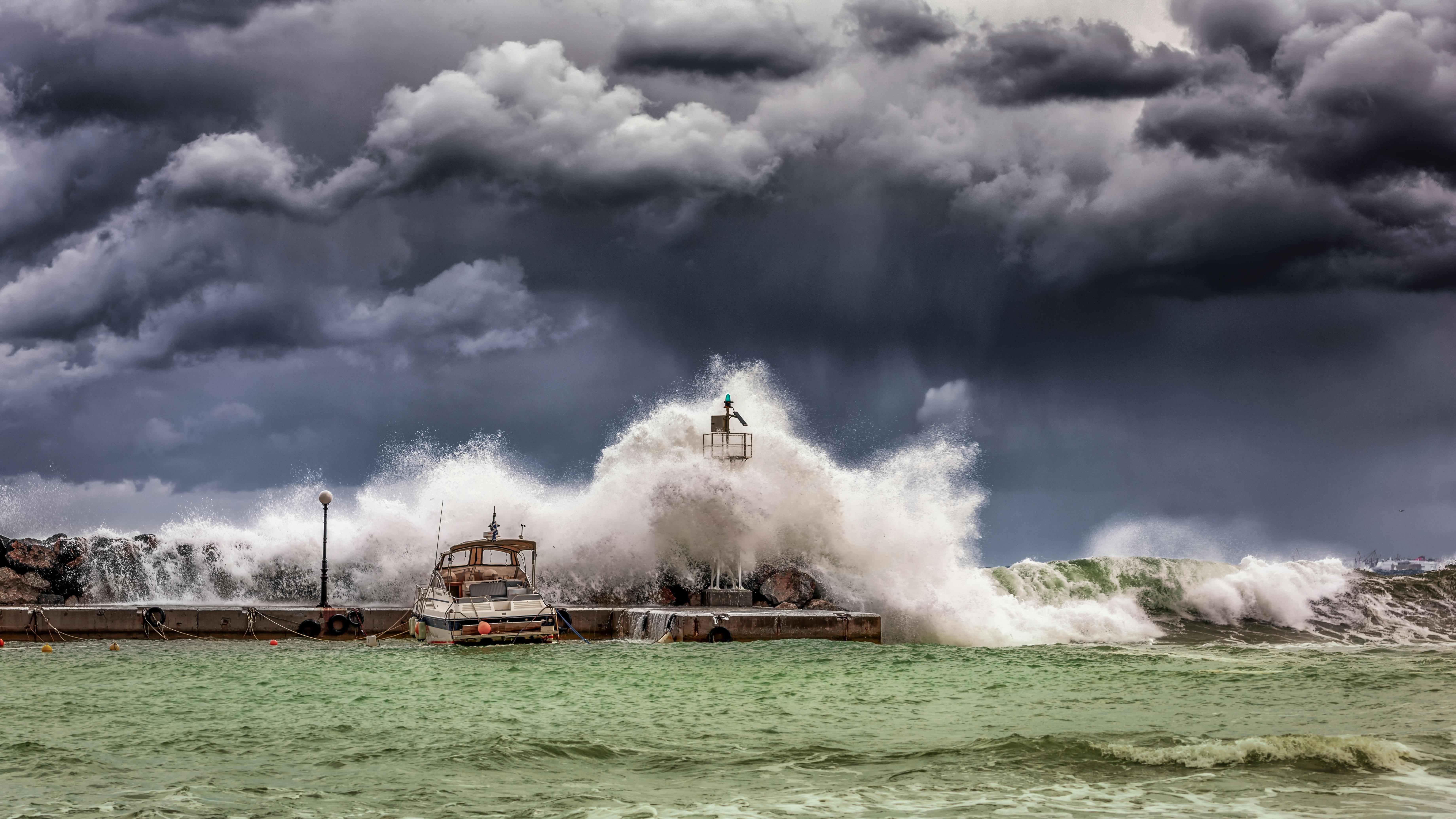 Illegal
After the contract is entered into, a change in the law makes the contract unlawful to perform.
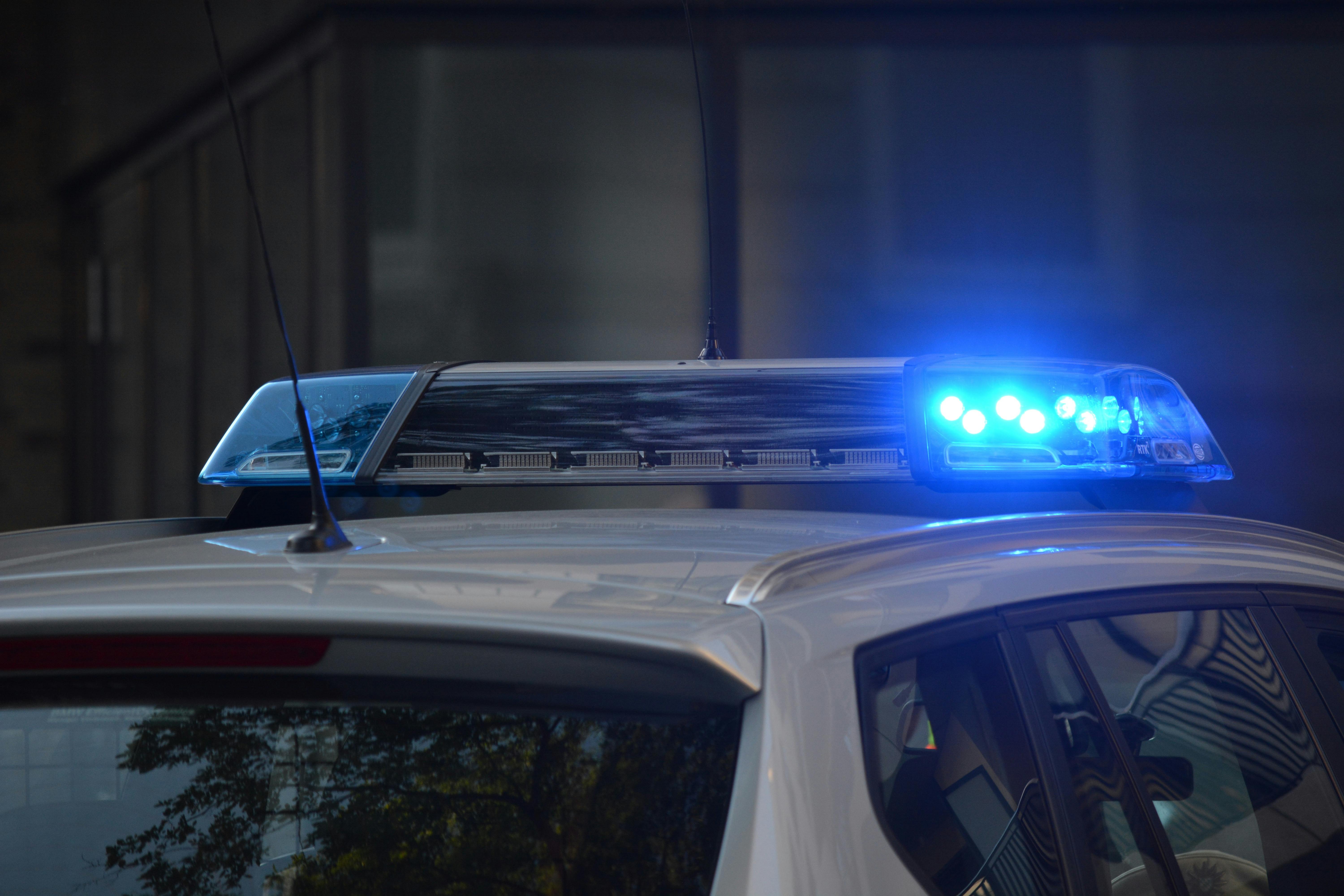 Radical Change of Circumstances
If an event renders the contract fundamentally different, it may be frustrated.
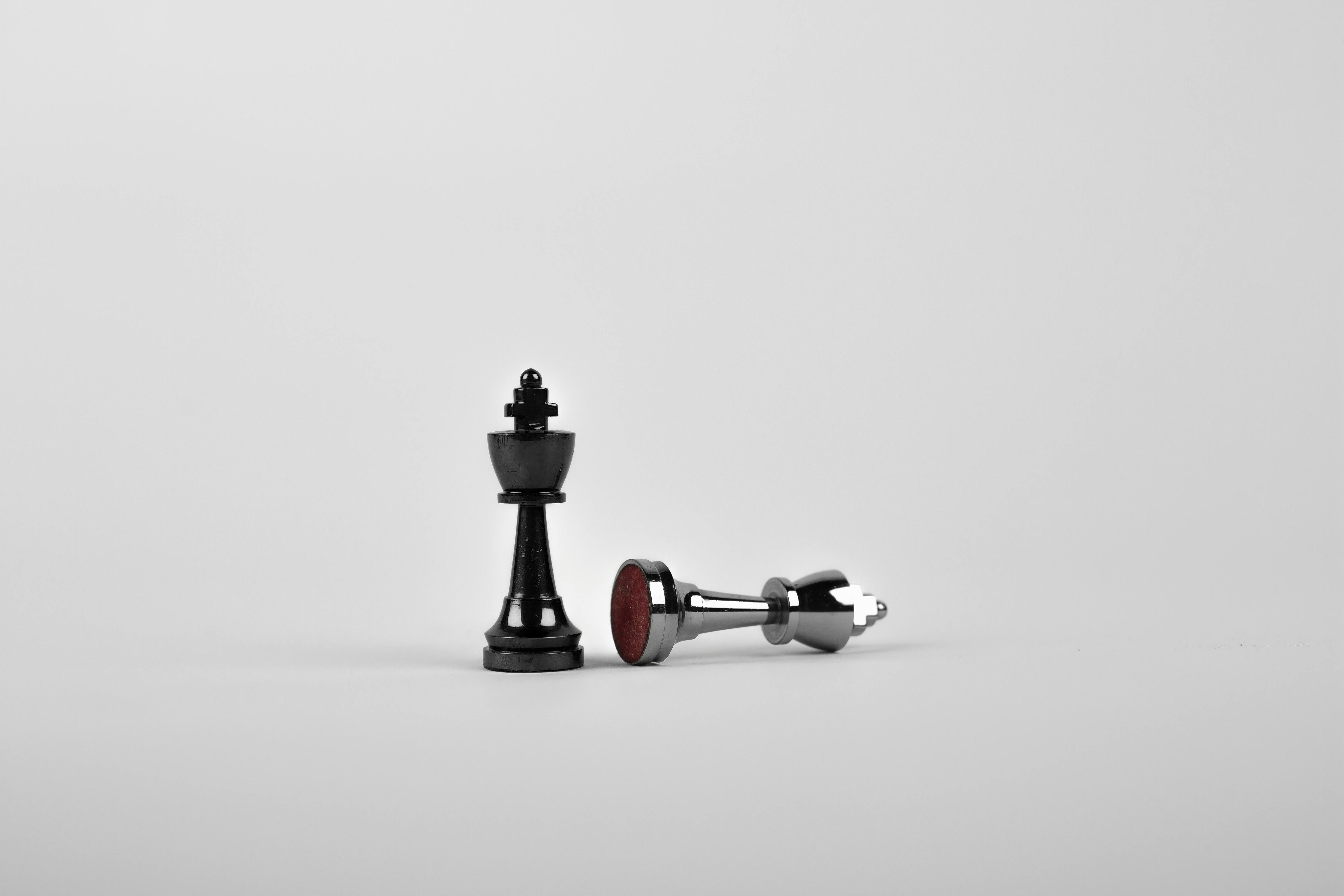 Contracts often contain force majeure clauses which outline the liability of parties in the event of significant unforeseen events that are outside of the control of the parties.
Discharged by Breach
A breach of contract occurs when one party fails to perform their obligations. Depending on the seriousness of the breach, the contract may be discharged, and remedies may be available. This will be covered in the next section.
5
Legal consequences of breaching a contract
A breach of contract occurs when one party fails to fulfil their obligations as outlined in the contract. This can range from minor deviations, such as a slight delay in delivery, to complete non-performance, where a party entirely fails to carry out their agreed-upon duties. 
Essentially, a breach signifies a violation of the agreed terms that creates a legal cause of action.
5
Types of Contract Breach
Minor
Material
Anticipatory
A less significant failure, that does not go to the core of the contract. 





Limited ImpactThe deviation from the contract's terms is usually small and causes minimal disruption.
Contract ContinuityThe non-breaching party is generally still required to fulfil their own contractual obligations. 

The contract itself is not necessarily in danger of being ended.






RemediesThe focus is on putting the non-breaching party in the position they would have been in if the breach had not occurred, through financial compensation.

Rights
While the non-breaching party can seek damages to compensate for any losses, they cannot typically terminate the contract.
A significant failure that goes to the heart of the contract.





ImpactThe breach causes substantial harm or loss to the non-breaching party, undermining the primary purpose of the contract.

Violation
The breach often involves a violation of essential terms or conditions that are critical to the contract's existence.







Remedies
Financial compensation to put the non-breaching party in the position they would have been in if the contract had been satisfactorily performed.
Rights
The non-breaching party typically has the right to terminate the contract, releasing both parties from further obligations.
When a party indicates they will not fulfil their obligations before the performance is due.




Clear IntentionThe intention must be clear and unambiguous. A mere expression of doubt or difficulty is not enough.Prior to Performance The breach occurs before the scheduled performance date.
CommunicationThe intent should be communicated directly or indirectly.






Remedies
If the non-breaching party chooses to treat the anticipatory breach as immediate, they can seek financial compensation.

Rights
The non-breaching party can choose to treat this as an immediate breach or wait and see if the contract will be fulfilled.
Characteristics
Implications
5
Contract Breach Examples
Minor Breach – Late Delivery at the Tea Trove
Tuesday, 10:15 AM. And Earl Grey Express are late delivering the tea with the crucial tasting event about to start at the Tea Trove.
Traffic delays mean Mark, the supplier, is running behind schedule, he wishes he had delivered the tea yesterday.
Delivery arrives almost 15 minutes late. A minor breach, but some business was lost.Alone this wouldn’t be enough to end the contract.
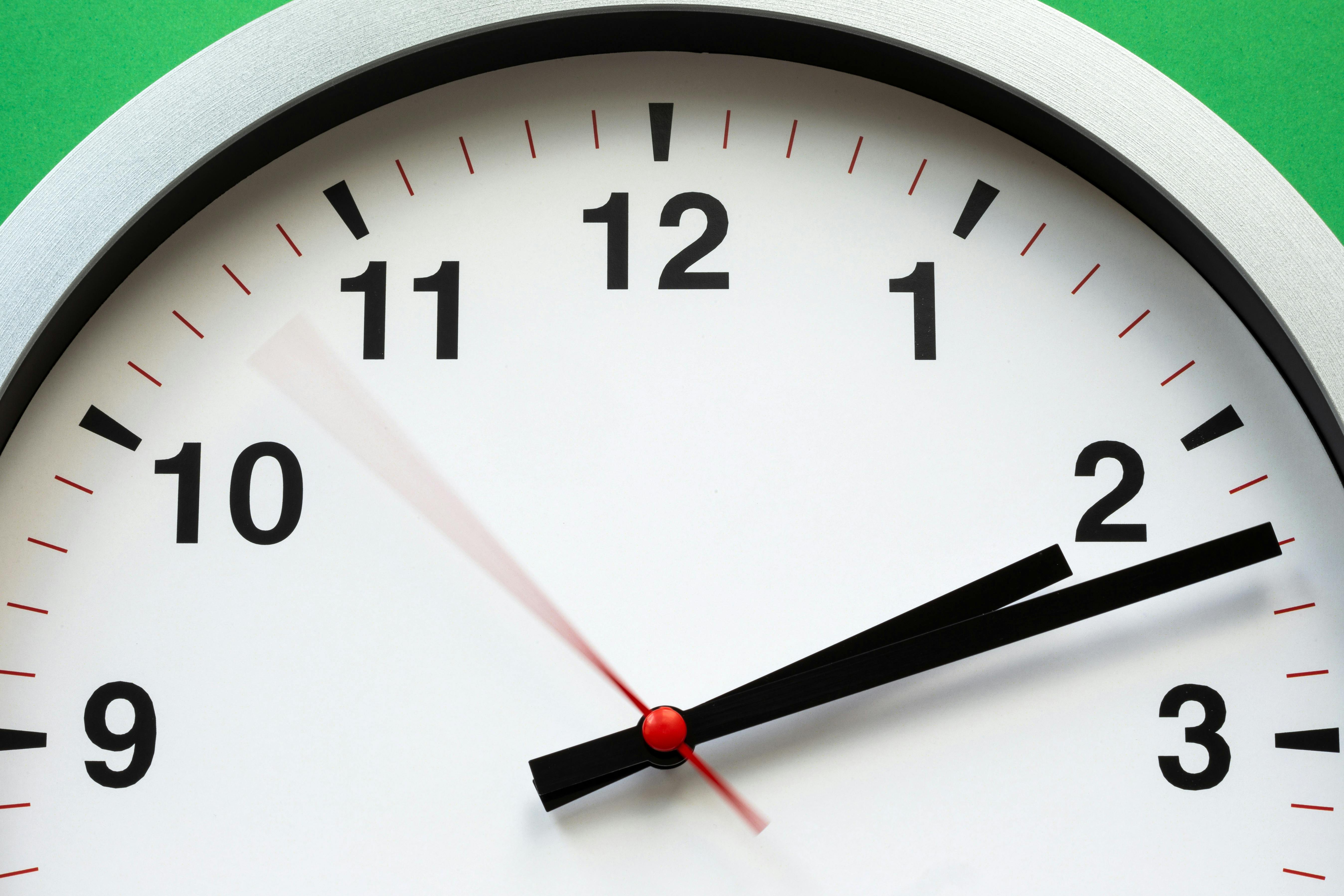 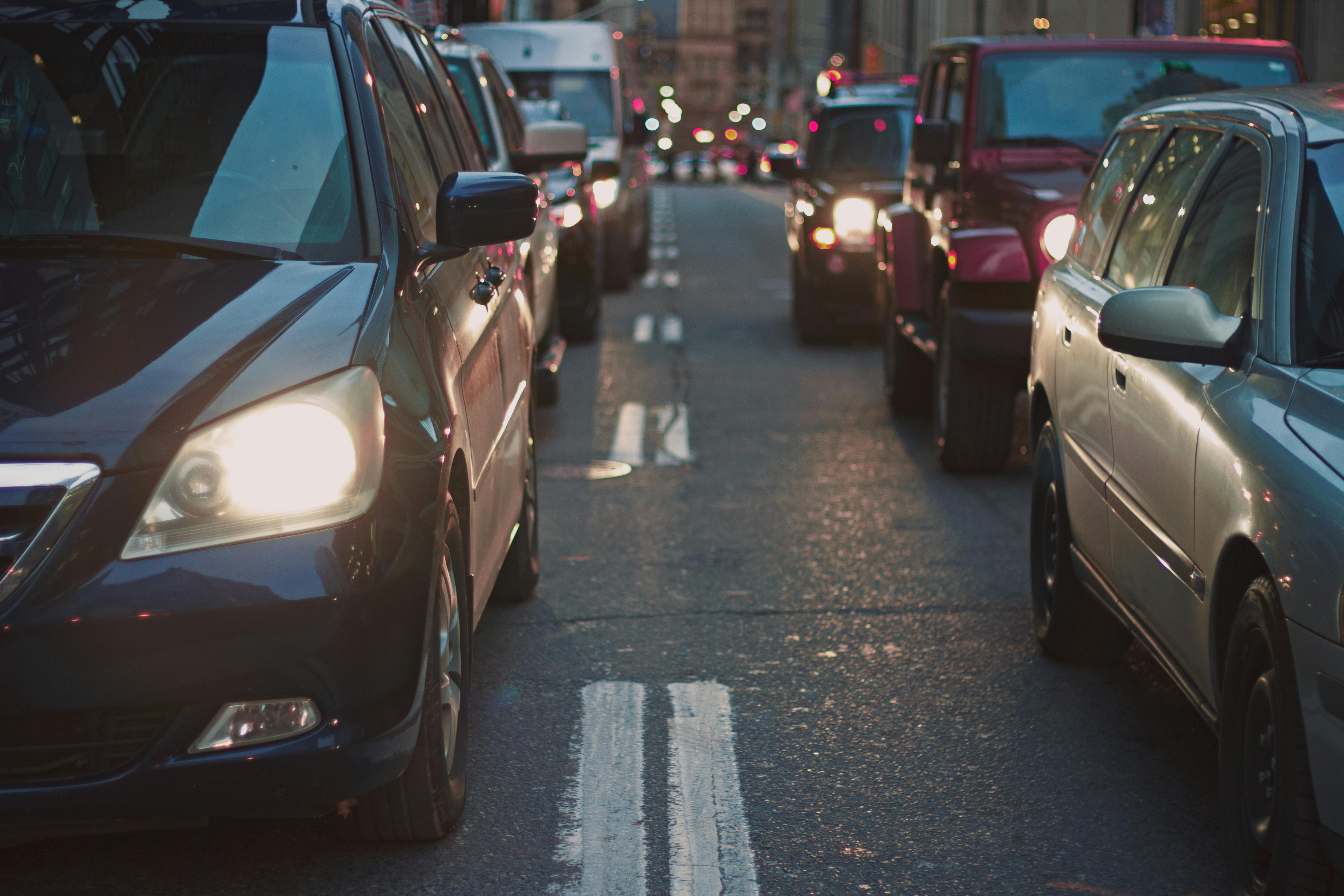 Material Breach – Non-Payment of Contractor
Ralph, a freelance marketing expert, signs a 6-month contract with Shadow Marketing.
Three months of hard work delivered but Shadow Marketing hasn’t paid a penny that they were meant to pay each month.
Payment is a core part of the contract; this is a material breach. Ralph has stopped all work for Shadow Marketing and will now pursue them for payment
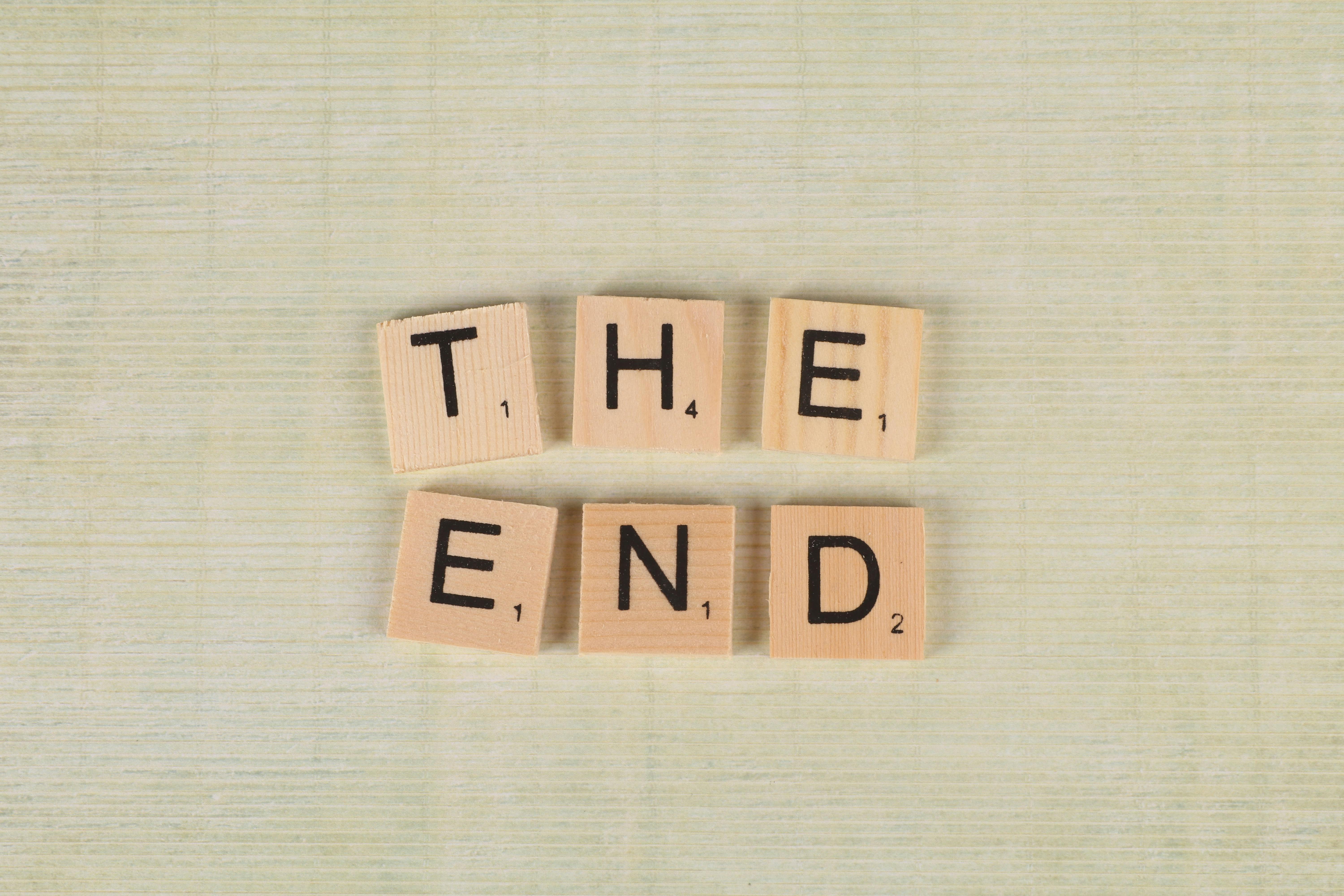 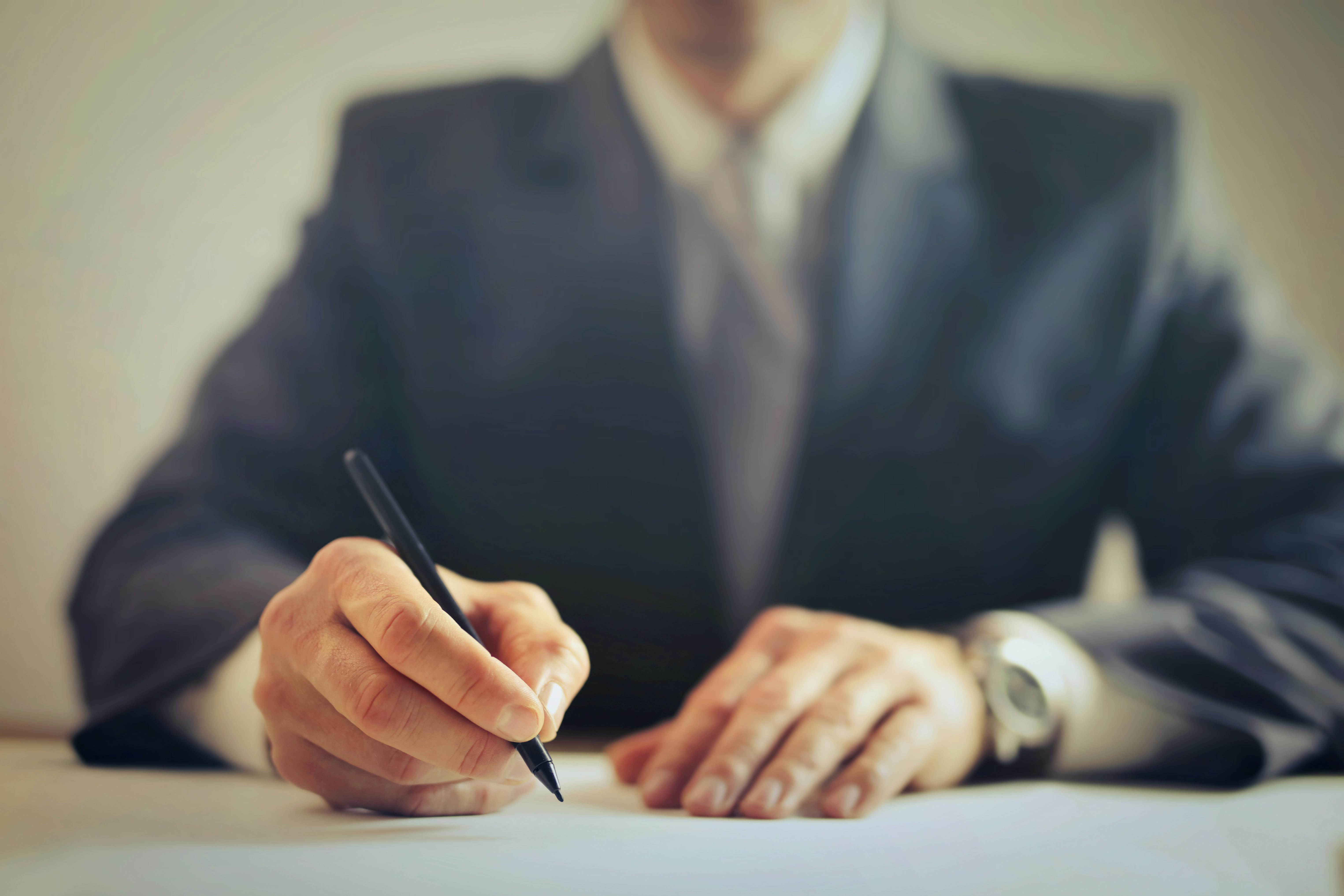 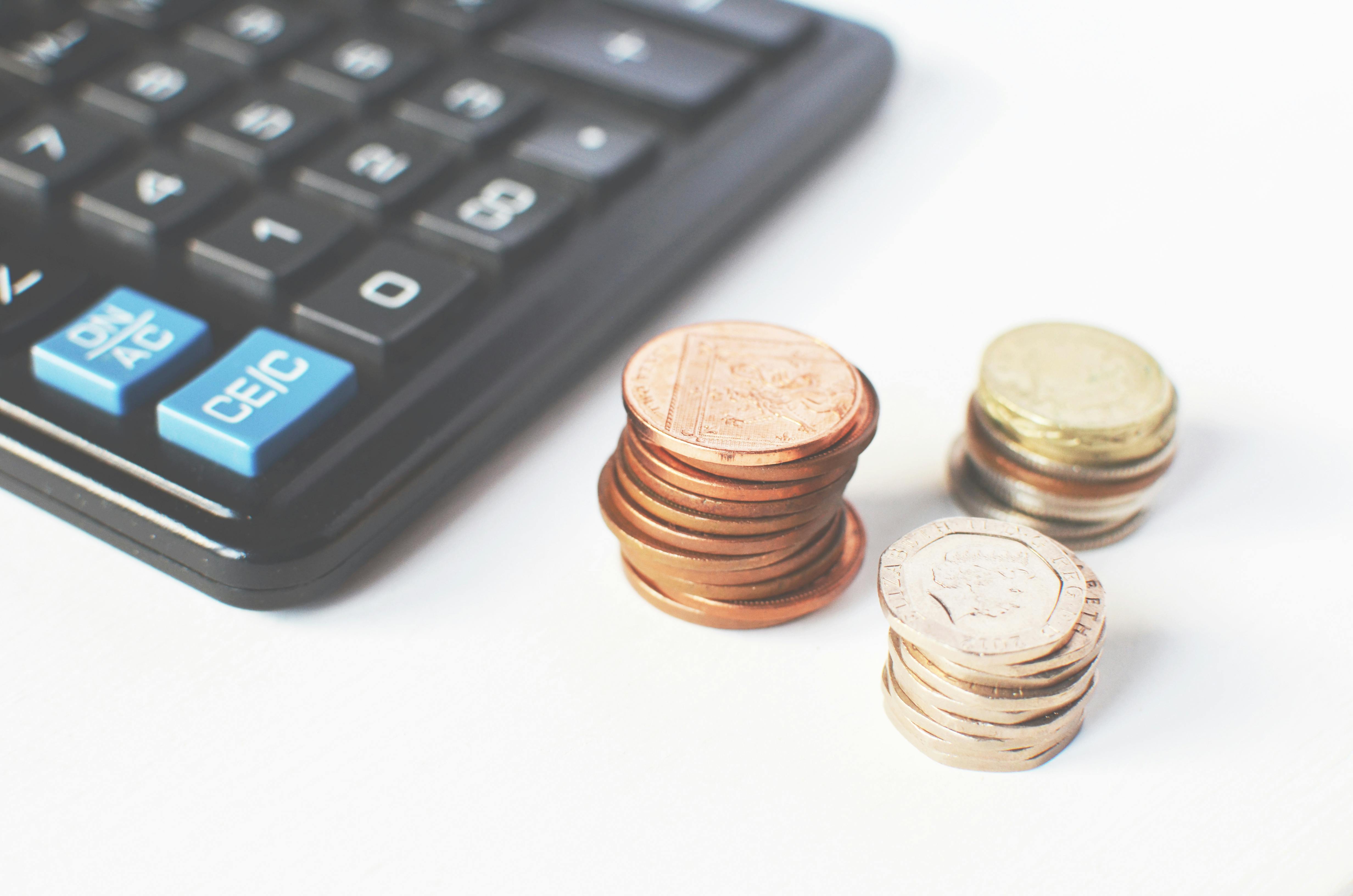 Anticipatory Breach – Failure to Manufacture
PCB Global. A leading manufacturer of high-precision silicon chips have an order from CooCoo Tech for their flagship device.
CooCoo Tech inspects the facilities and is told that PCB Global will not have the necessary machinery in time to make the chips.
Anticipatory Breach. CooCoo Tech doesn’t feel like it can wait and see if PCB Global manages to fulfil their order. They need to terminate the contract and find an alternative supplier at short notice.
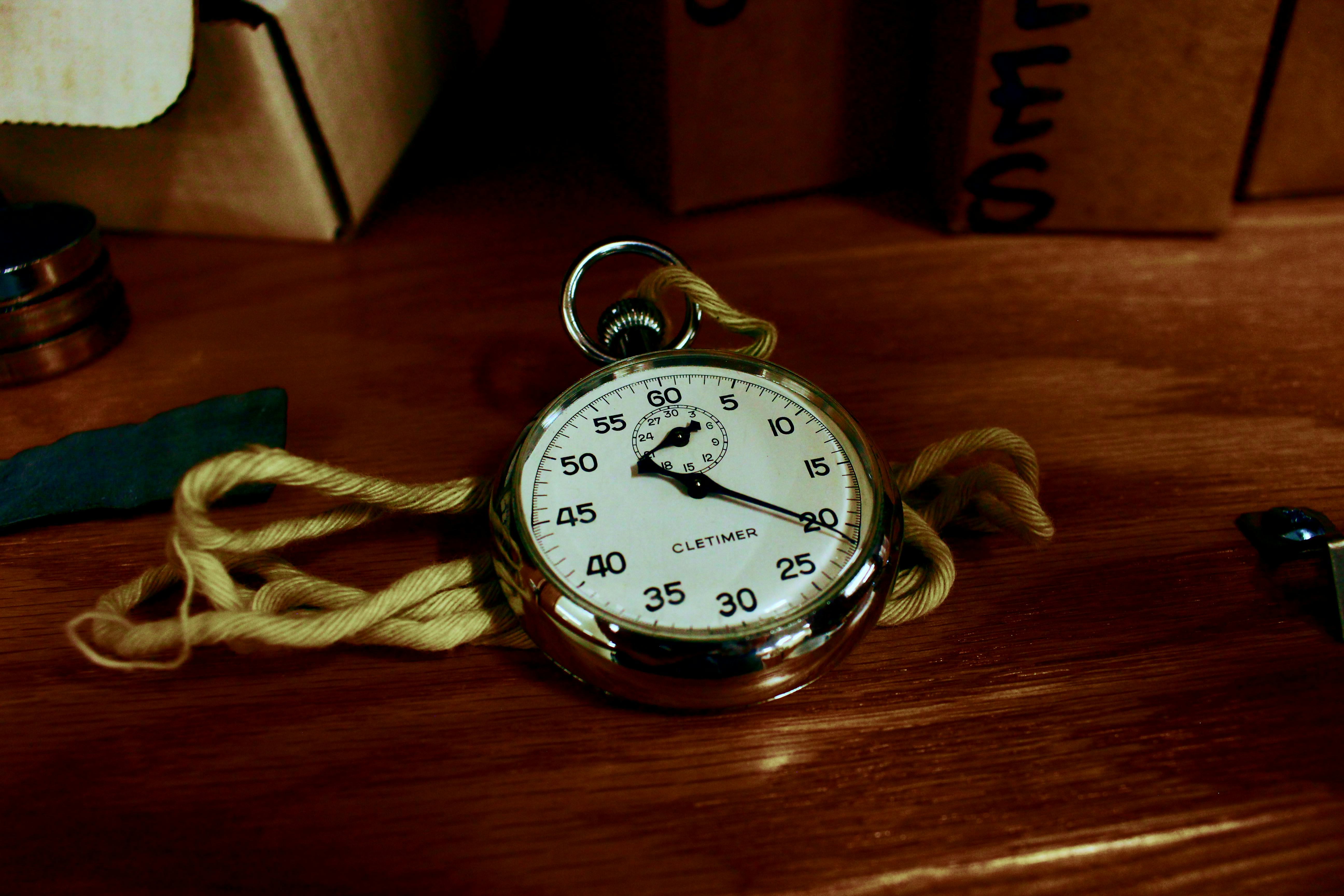 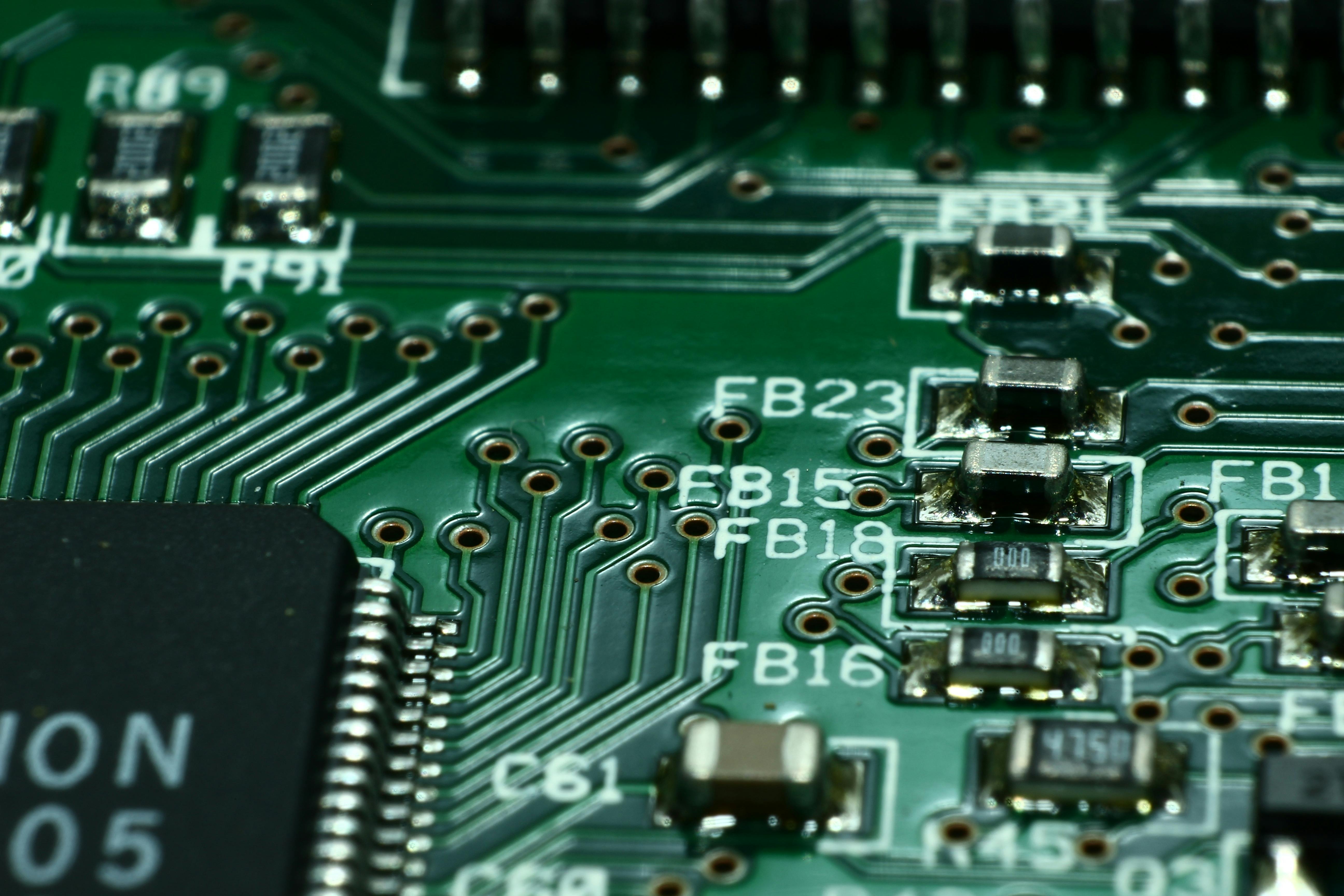 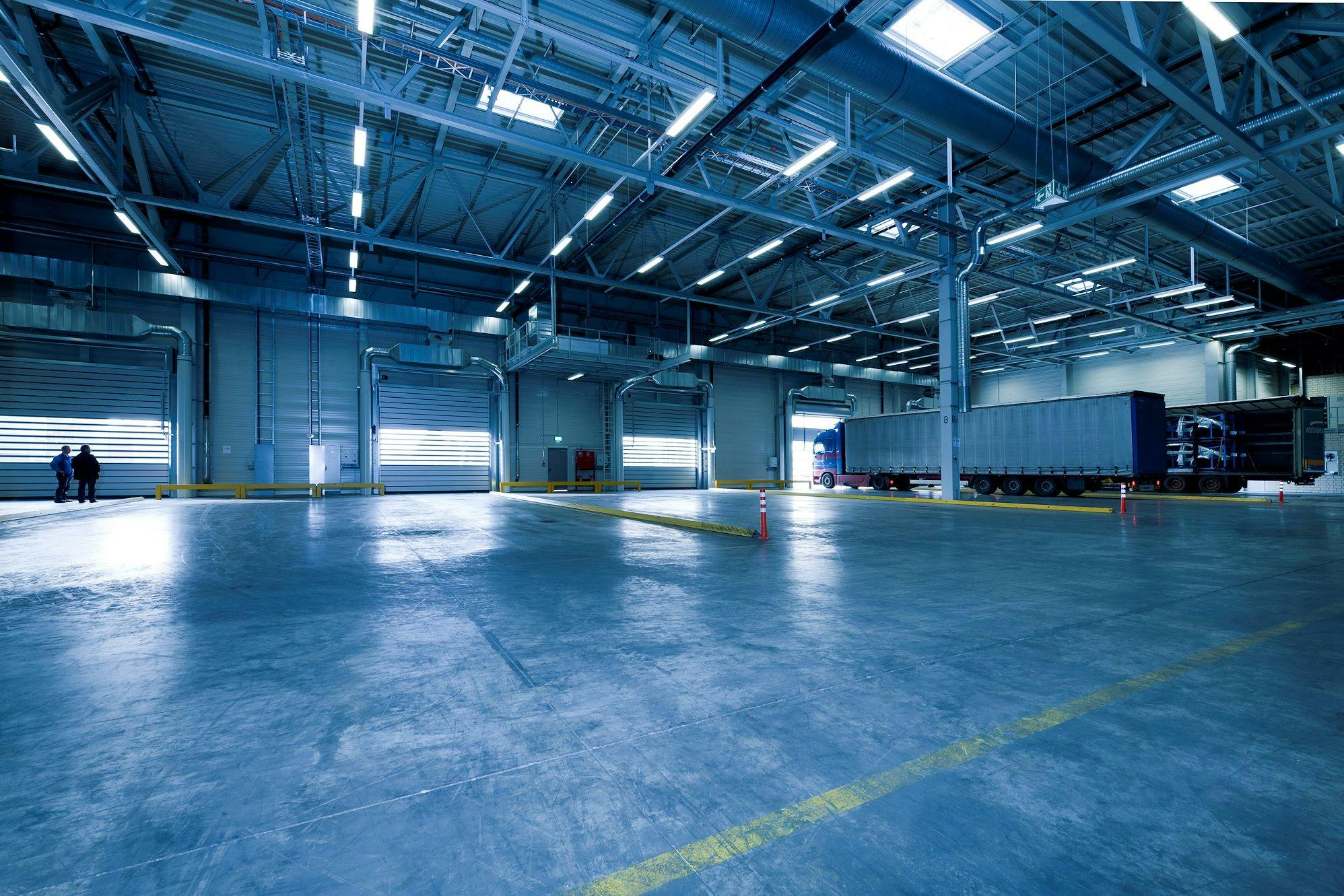 5
Contract Breach Remedies
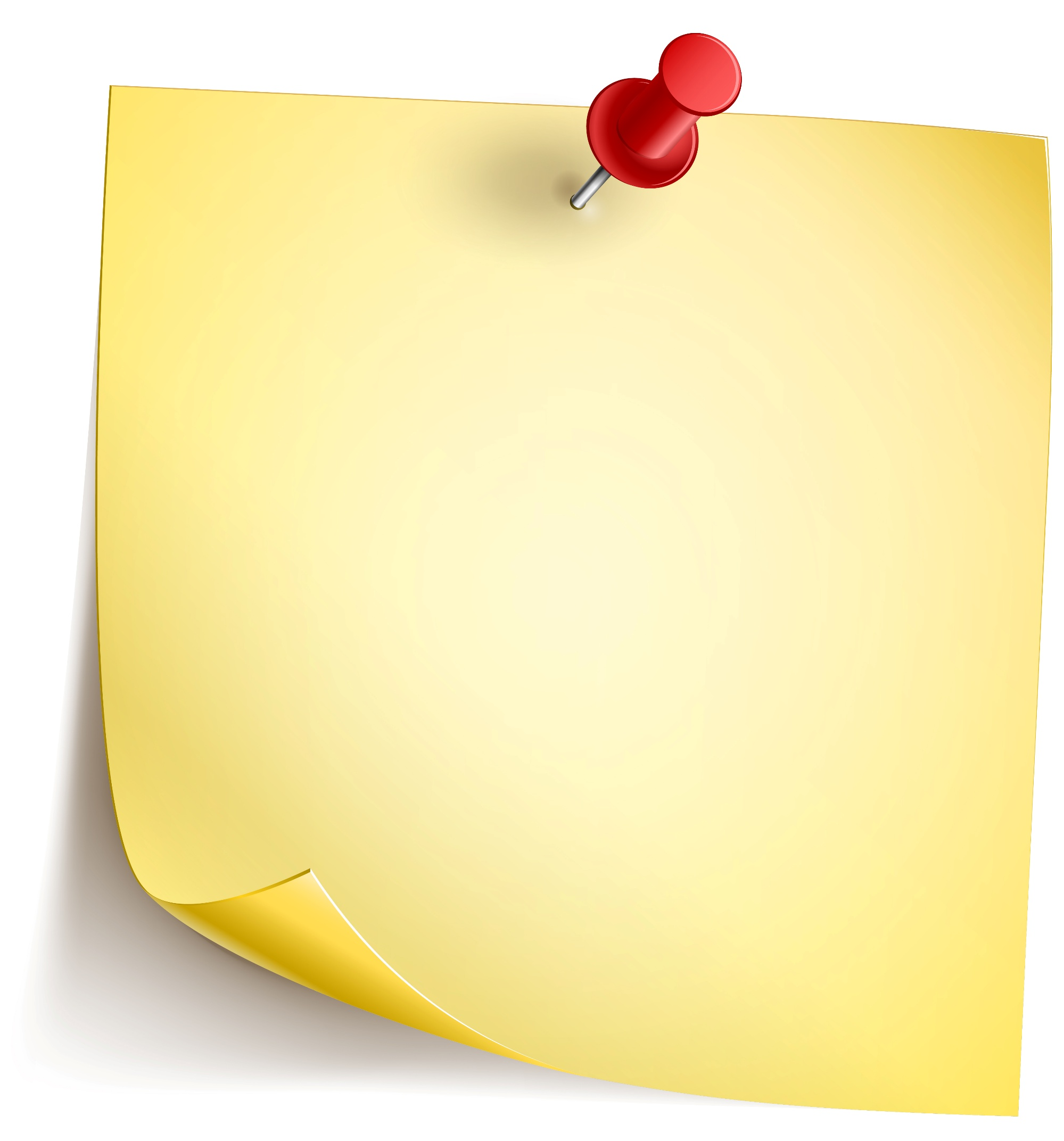 Damages The most common remedy, aiming to compensate the non-breaching party for their financial losses. This could include: Expectation DamagesTo put the non-breaching party in the position they would have been in if the contract had been performed. Reliance DamagesTo compensate for expenses incurred in reliance on the contract.
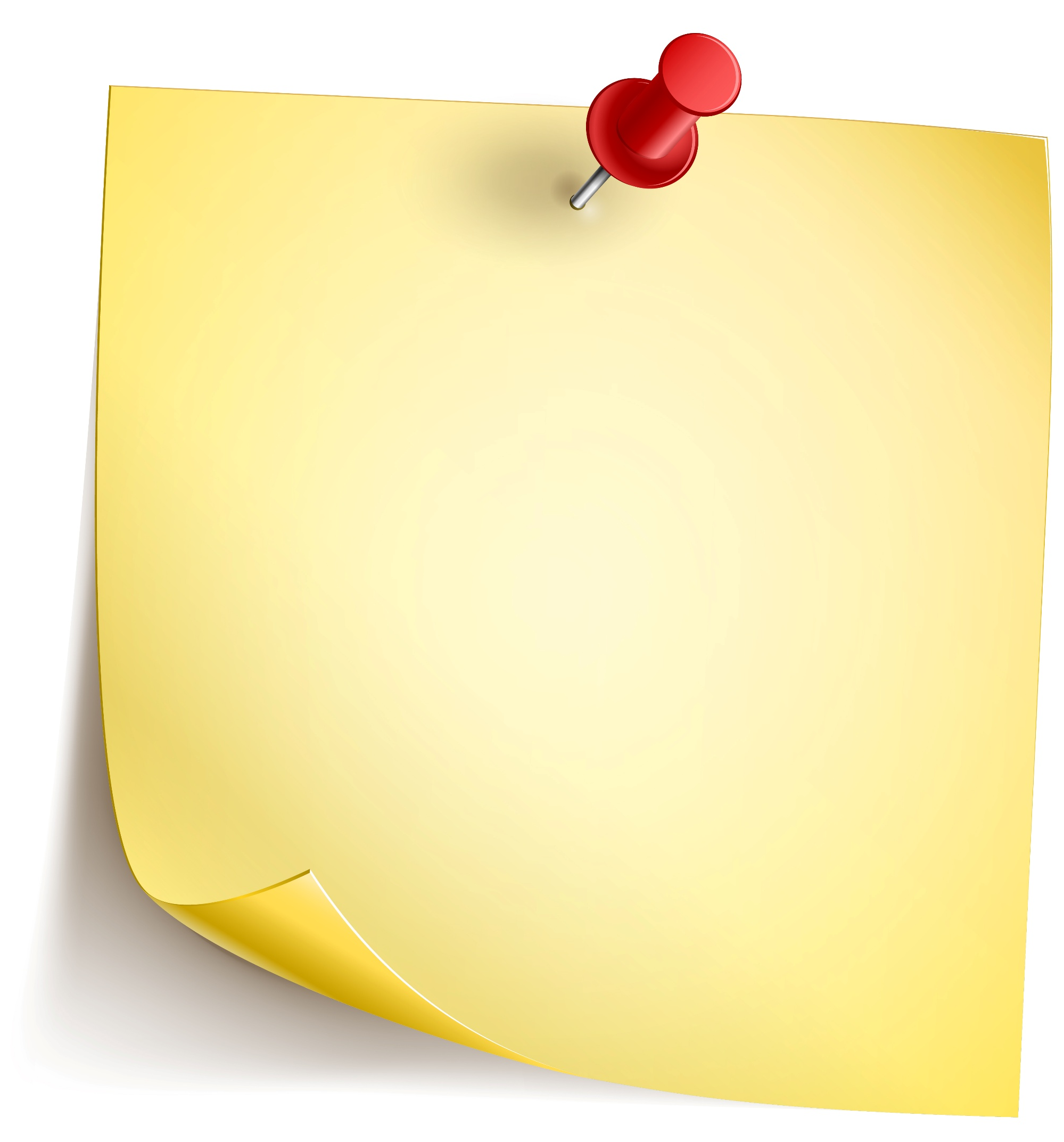 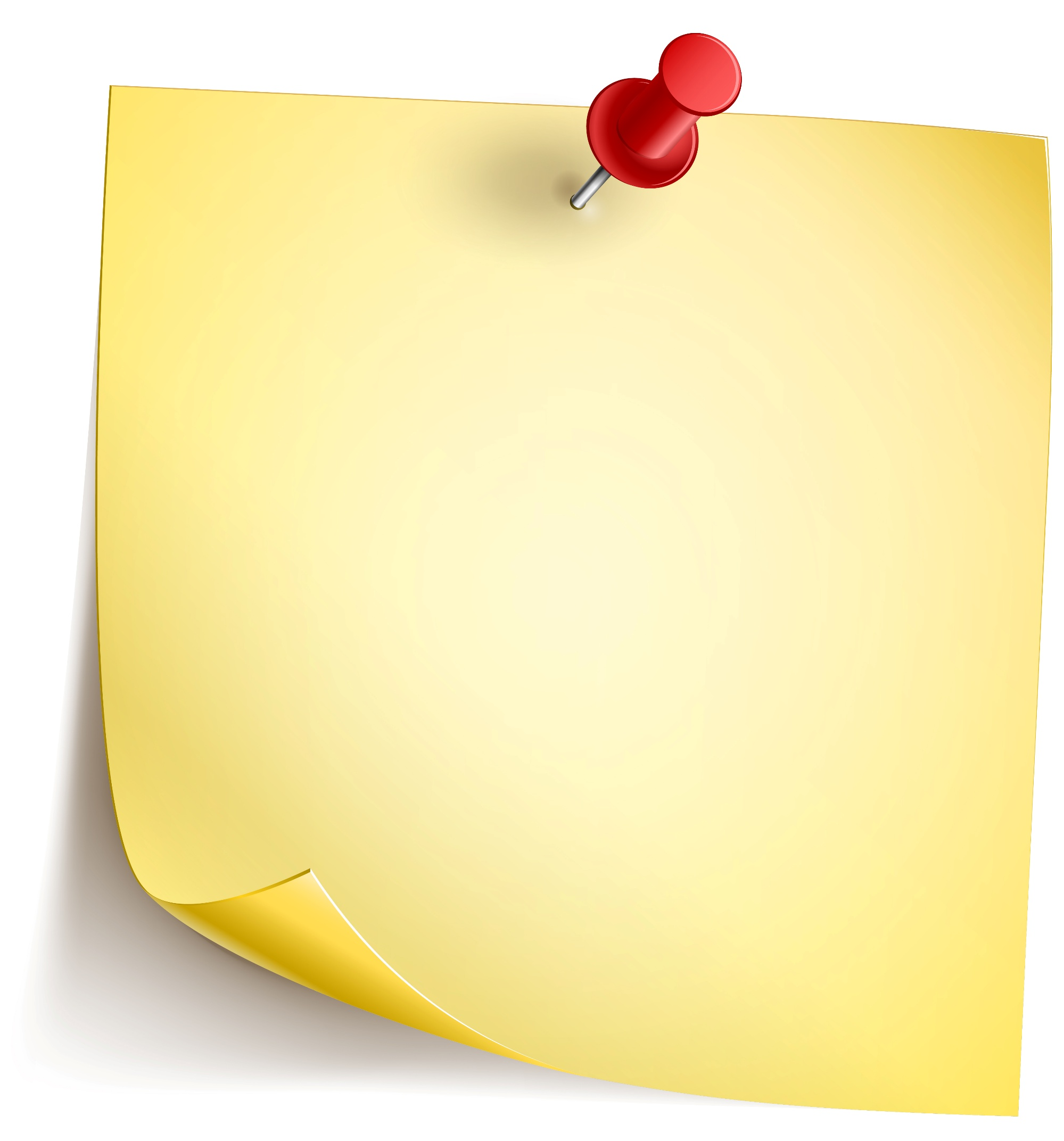 Termination Ending the contract, releasing both parties from further obligations.
Specific Performance
A court order requiring the breaching party to perform their contractual obligations. This is only granted in limited circumstances, when damages are inadequate, such as in contracts for unique goods or land.
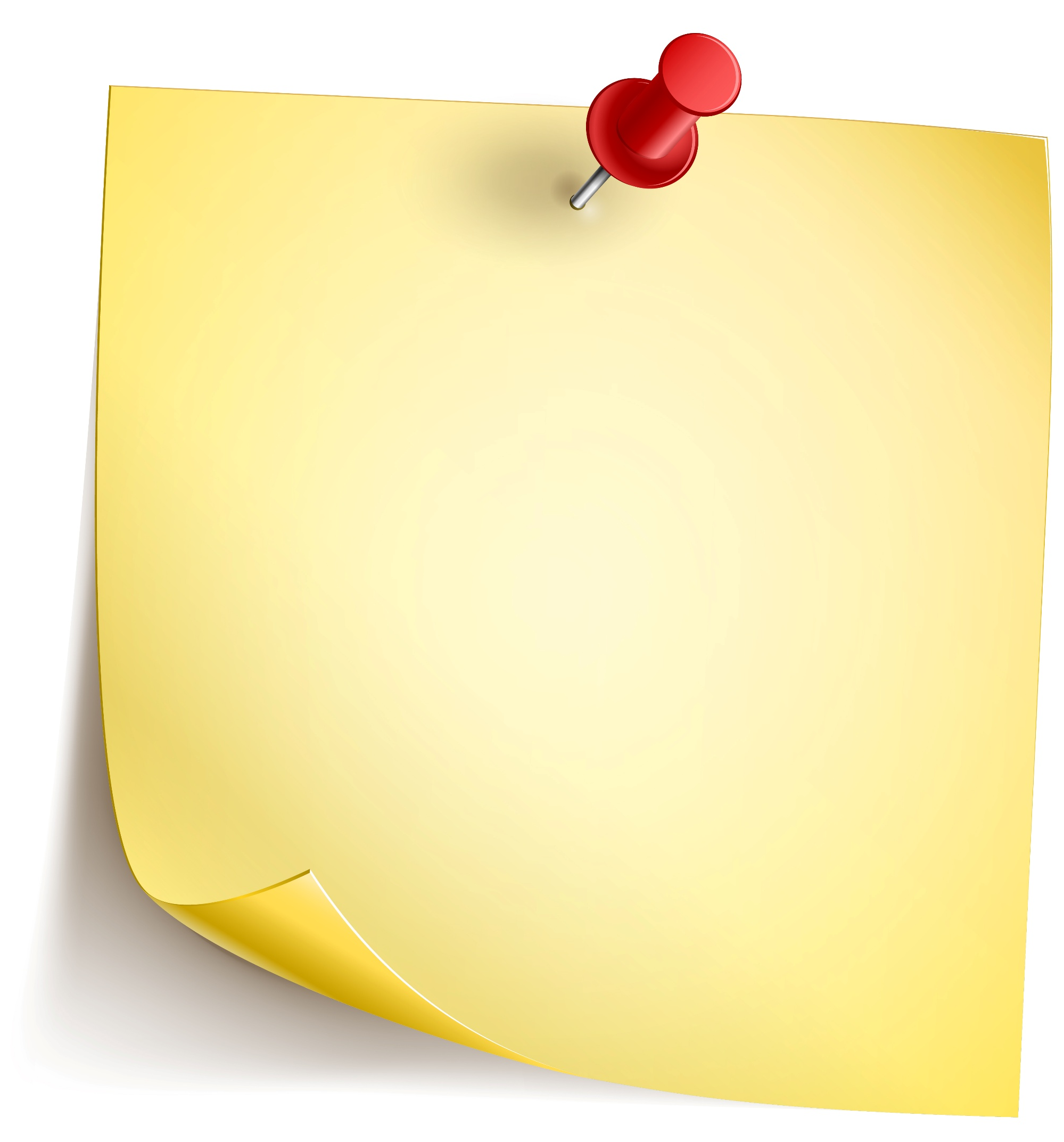 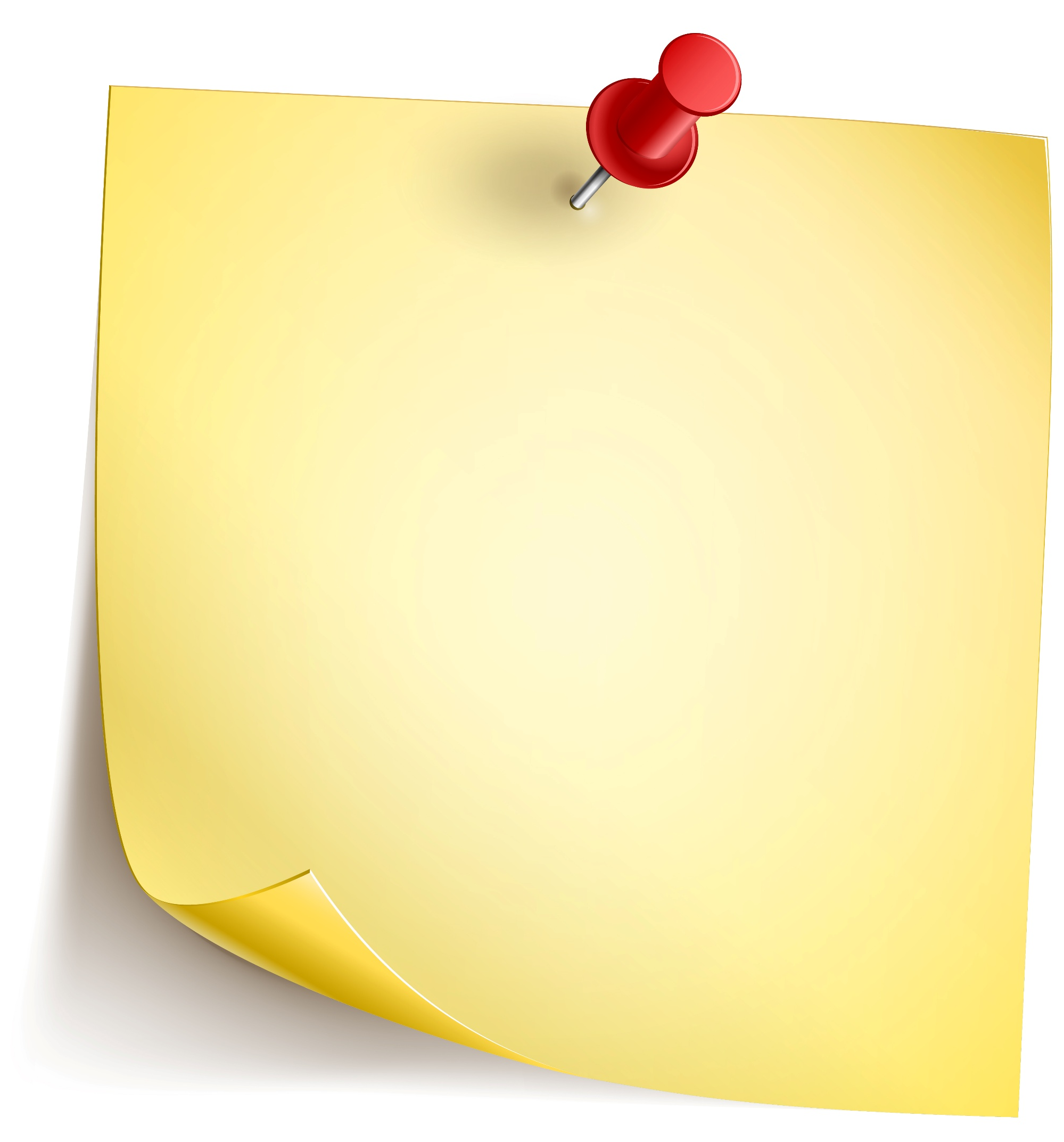 Injunction A court order prohibiting a party from doing something that breaches the contract.
Restitution To return any benefits conferred on the breaching party by the non-breaching party.
6
Dispute resolution
Disputes can arise even in the most carefully drafted contracts. This is because unforeseen circumstances, differing interpretations of terms, or simple misunderstandings can lead to disagreements between parties.
Parties can resolve disputes by going to court however this is stressful, time consuming and costly. 
It is important that you are aware of the available alternative dispute resolution (ADR) options which offer out of court routes to a resolution.
How does dispute resolution work?
6
Negotiation, mediation and arbitration are some of the most popular options available under the umbrella of ADR.
Direct discussions between the parties to reach a mutually agreeable solution.
A neutral third party facilitates discussions to help the parties reach a settlement.
A neutral third party (arbitrator) hears evidence and makes a binding decision.
Resolving disputes through the court system. This is often the most costly and time-consuming option.
Key Considerations
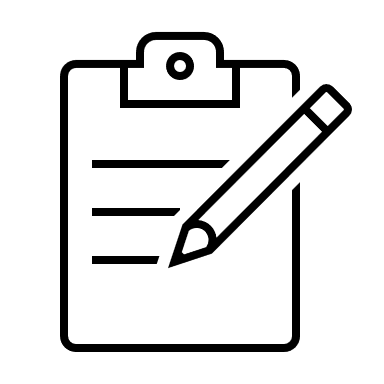 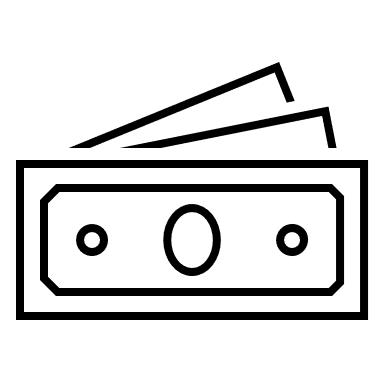 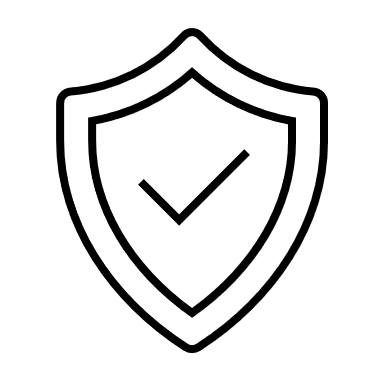 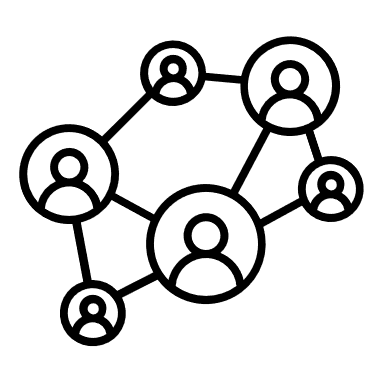 7
Where to find further legal support
Navigating the legal landscape for your business in England and Wales can feel daunting. 
Fortunately, there are numerous resources available to provide guidance and support. 
Whether you're seeking general advice on consumer and business law or require specific legal assistance through membership schemes, this section outlines key avenues to explore.
Legal Resources
7
gov.uk
The Gov.uk website provides clear, plain-language guidance on a huge range of topics relating to consumer law and business law. It provides easy to understand breakdowns of the most current legislation and how it relates to the trading practices of small business and their dealings with consumers.
Great.gov.uk is a government created platform which provides support and information for businesses wishing to trade and enter consumer contracts overseas. They provide free training courses for businesses wishing to expand into overseas markets, as well as providing plain-language breakdowns of legislation in this area.
tradeandinvest.wales / mygov.scot
Devolved Nations Business Support Schemes – Scotland and Wales each have their own government backed business advice and support services. Visit the devolved government website for the nation your business is based in to access information on these and find out what support is available.
businesscompanion.info
This website provides summary and detailed guidance on trading standards. It is created by the Chartered Trading Standards Institute. The guides are provided based on the law in England, but location can be selected by using the drop-down list at the top of the page.
Advicenow.org.uk/get-help
This website provides easy to read guidance on a number of areas relevant to business, e.g., business debt, consumer protection and employment contracts. It also has video resources that cover things like going to court and what to expect.
www.citizensadvice.org.uk
Citizens Advice provide support for small businesses with several issues, e.g., provide help with debt management.
Local Council Small Business Support Schemes
Local Council Small Business Support Schemes – Many local councils will have a business support team who can be contacted for signposting to local resources who may be able to assist with consumer contracts in your local area.
Insurance
Many insurance policies either include or have an option to add legal advice and support as part of their coverage.
Membership schemes
The Federation of Small Businesses is a not-for-profit membership scheme that provides resources, networking and organises events aimed at supporting small businesses and the self-employed. Members can also access guidance, legal advice and financial support. They also advocate to the government on behalf of small businesses.
https://www.fsb.org.uk/

Markel UK have a 24/7 helpline available for businesses, staffed by qualified solicitors. This is available for Markel members. Other support is available on areas including tax and insurance.
Insurance, Tax and Law | Markel UK
Solicitors
You can find solicitors who specialise in a certain area using the Law Society’s official database - https://solicitors.lawsociety.org.uk/